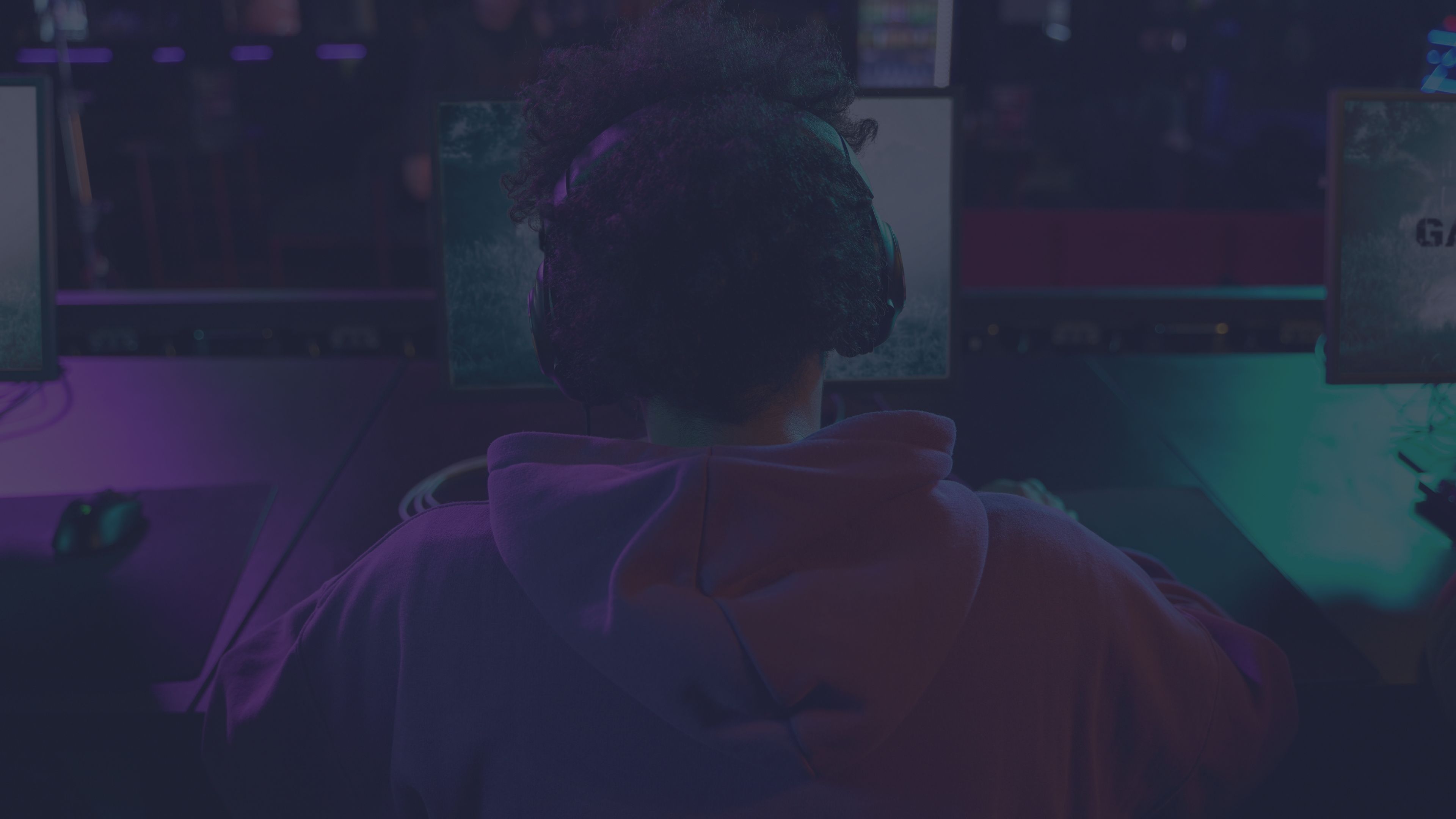 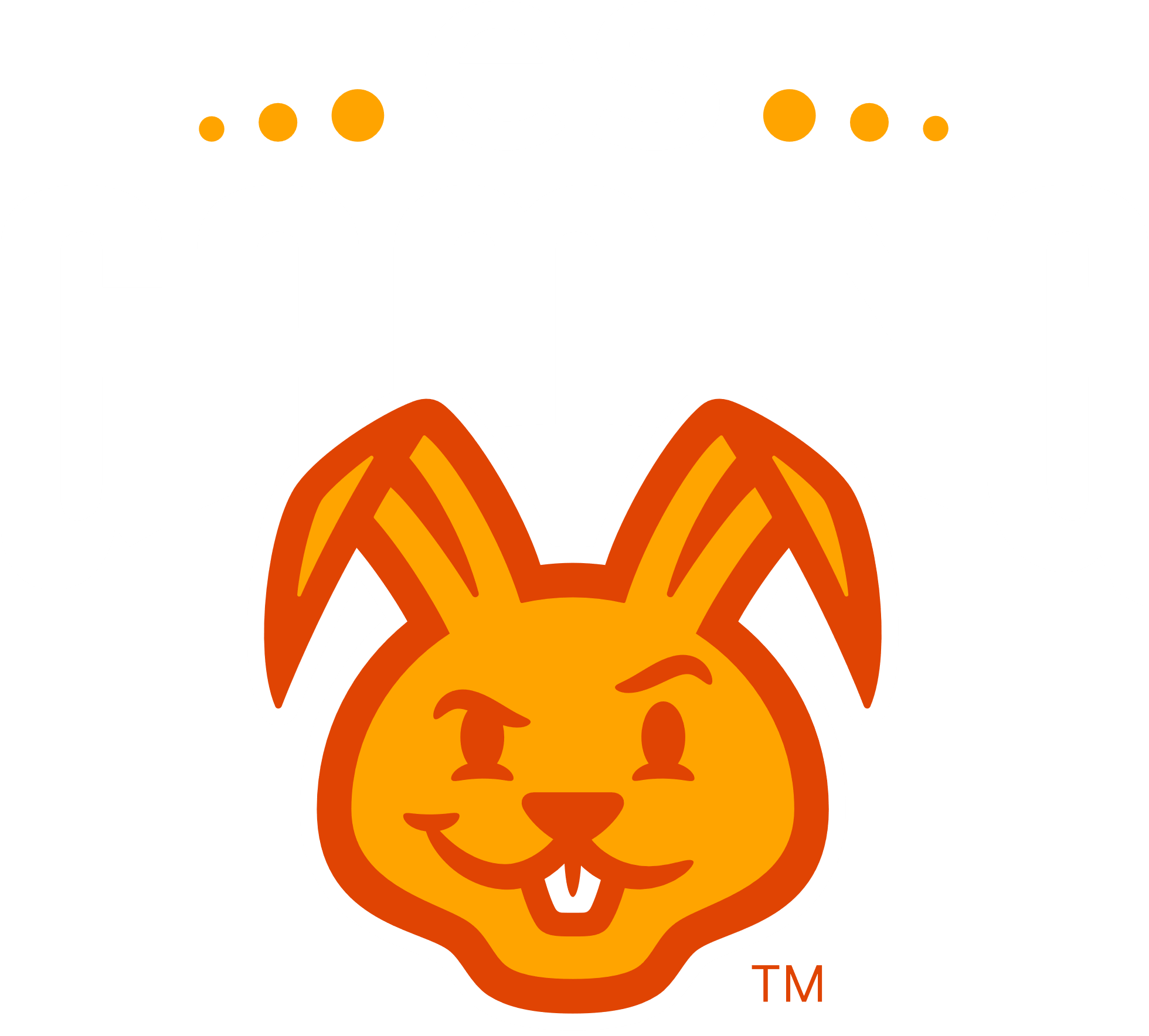 Please adjust the deck however you need. There is no need to get this further “brand approved.”
Slide numbers automatically renumber as you move around slides. 
Some bullet points are customized to color as separate objects from text. 
You are responsible for using the PPT Accessibility checker and addressing issues when creating changes or new content. 
If you have changes you are excited to share, we’d love to see how we could incorporate those changes to a new version. Contact Aimee Berniard. 
There is a resources section toward the end of this deck. This section includes elements you can copy and reuse throughout your presentation.
INTRO TO USING THIS DECK
rev20230710
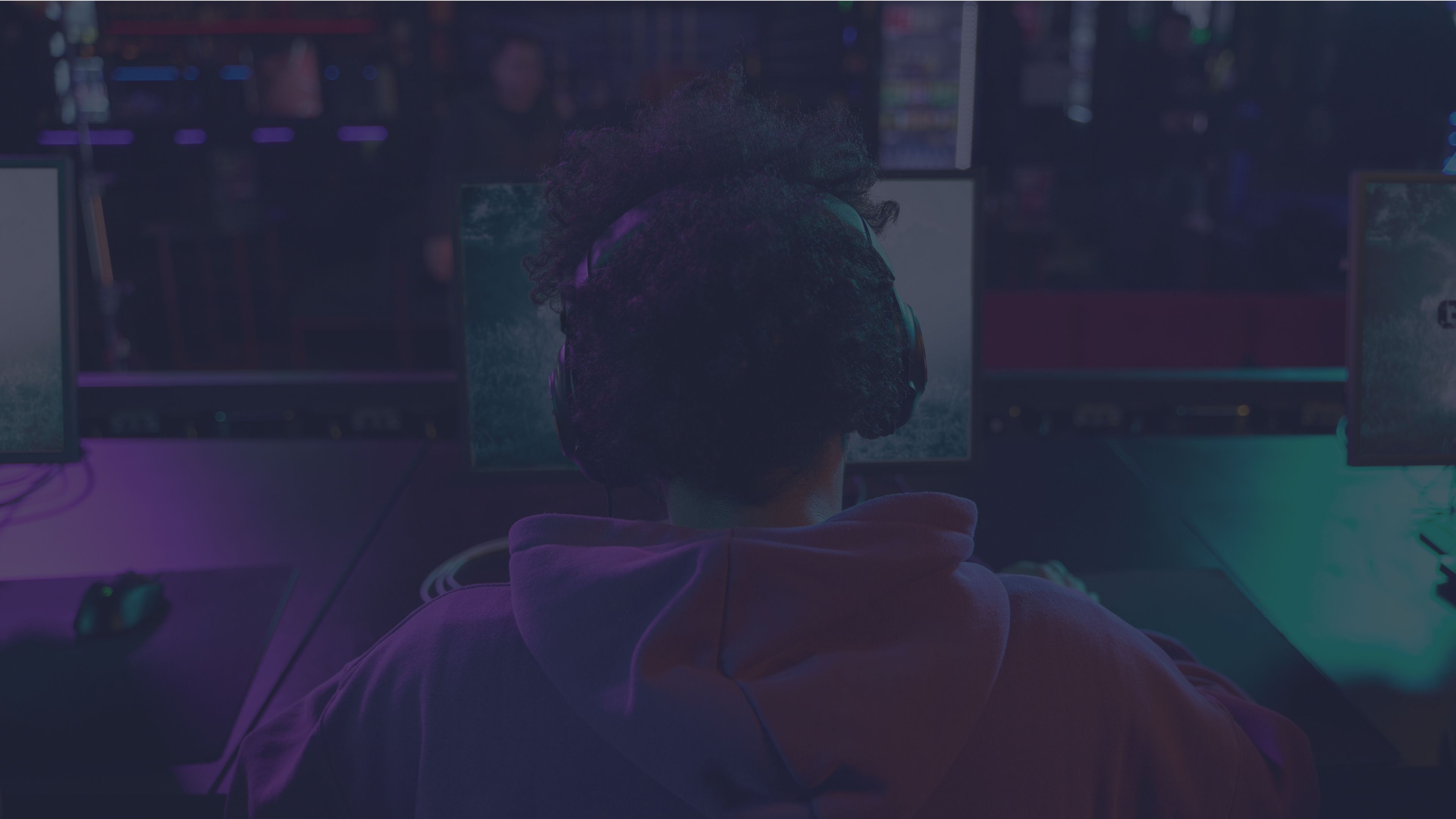 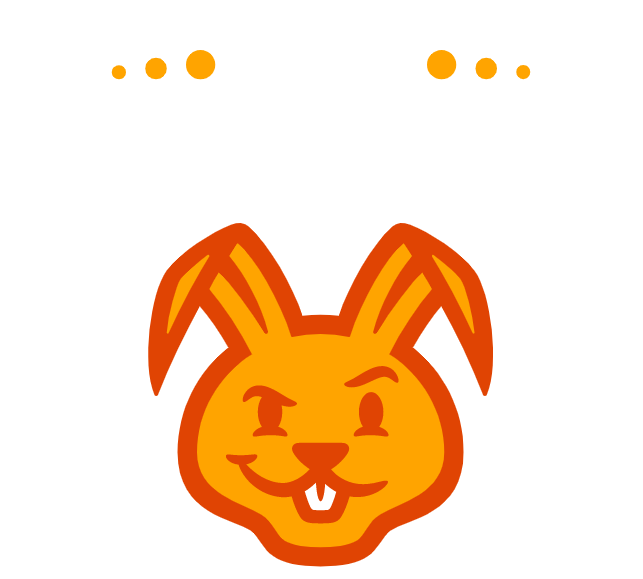 CREATING 
A NEW STANDARD
POWERED BY EASTERSEALS
Presented by:
Rosemarie Garland
Presented on:
July 26, 2023
Video of ES Gaming Stream Team
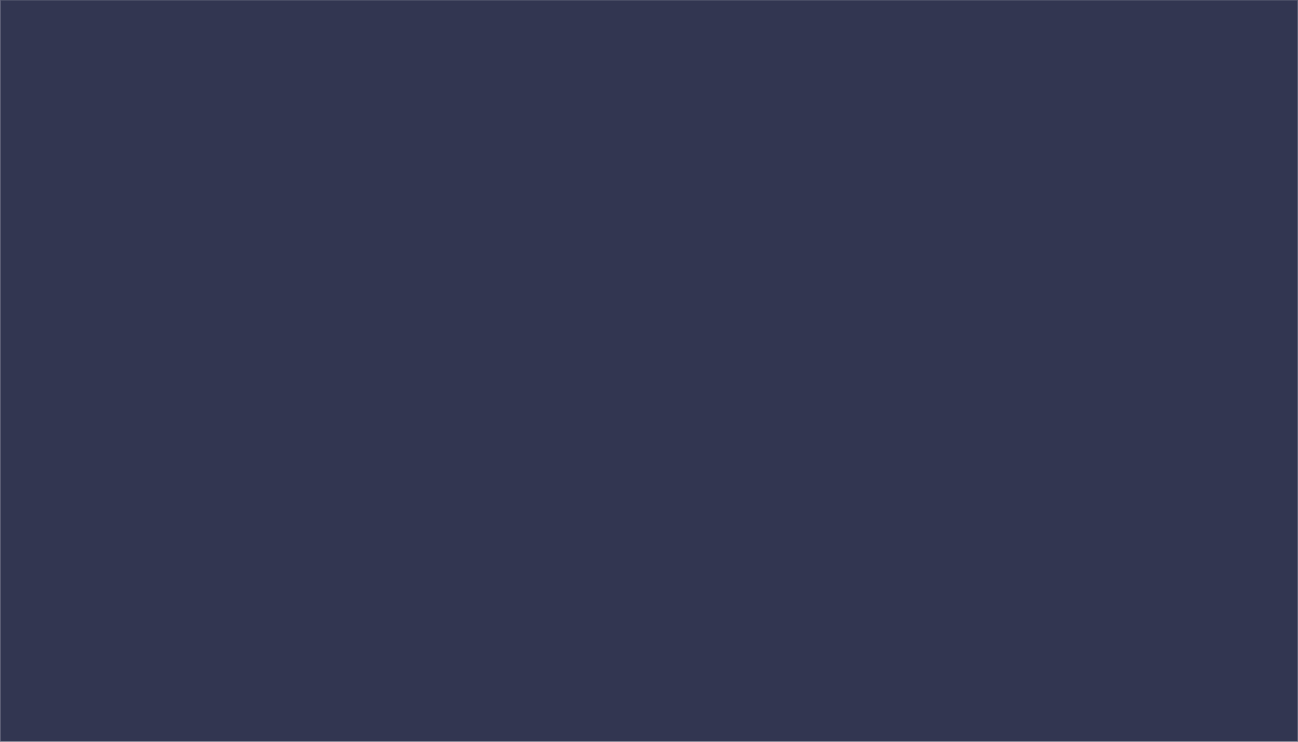 [Speaker Notes: This video pulls from the ES Gaming YouTube channel
https://youtu.be/a21qseERyeg]
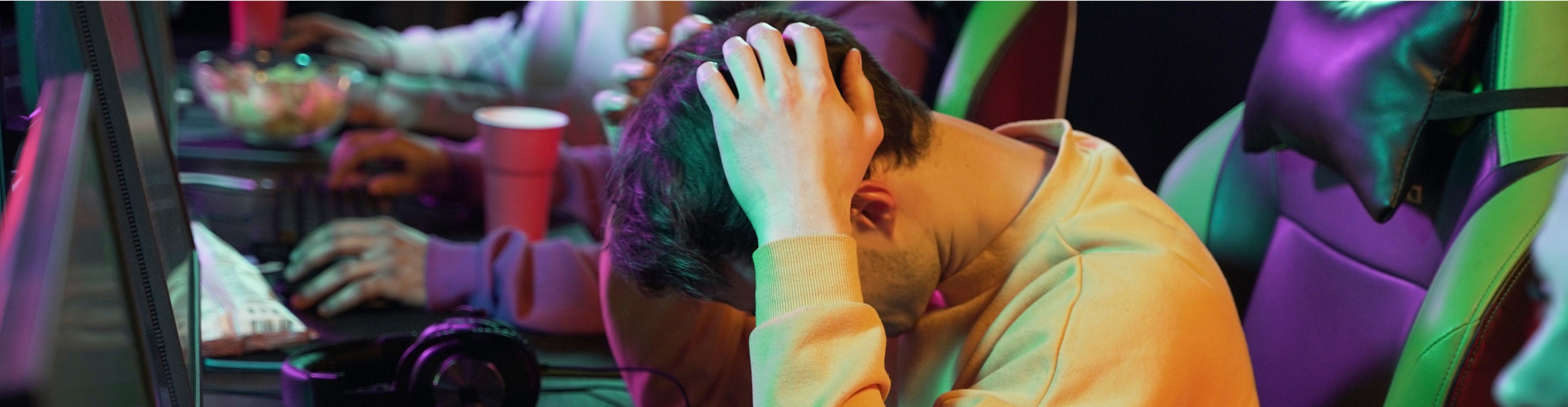 There are five ways we can epically fail millions of gamers.
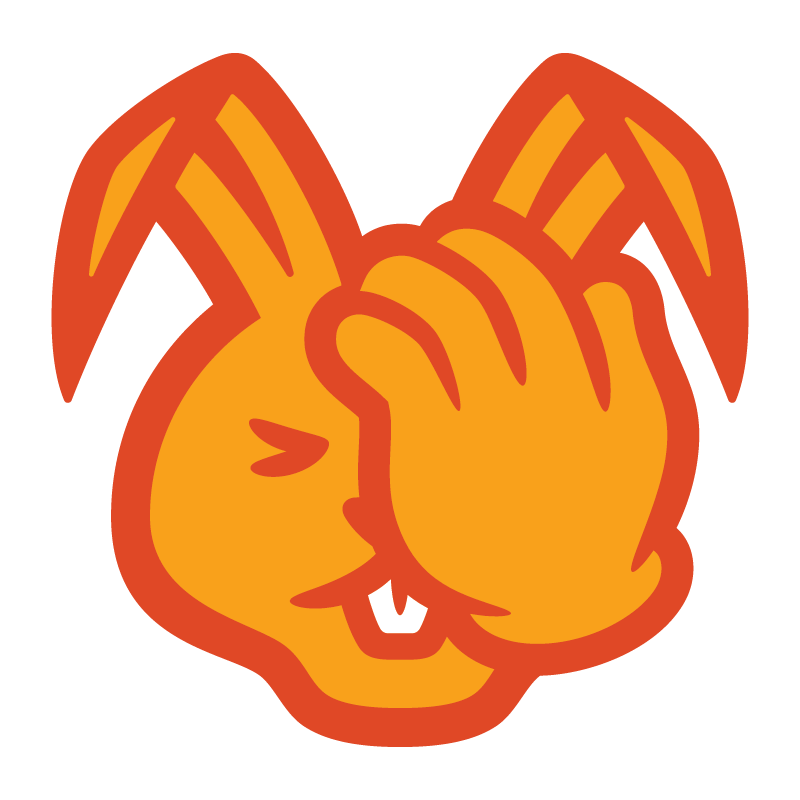 4
Missing closed captioning, adjustable color contrast, and options for players with motor disabilities can make it difficult or impossible 
for people to fully participate in certain games.
Lack of accessibility options
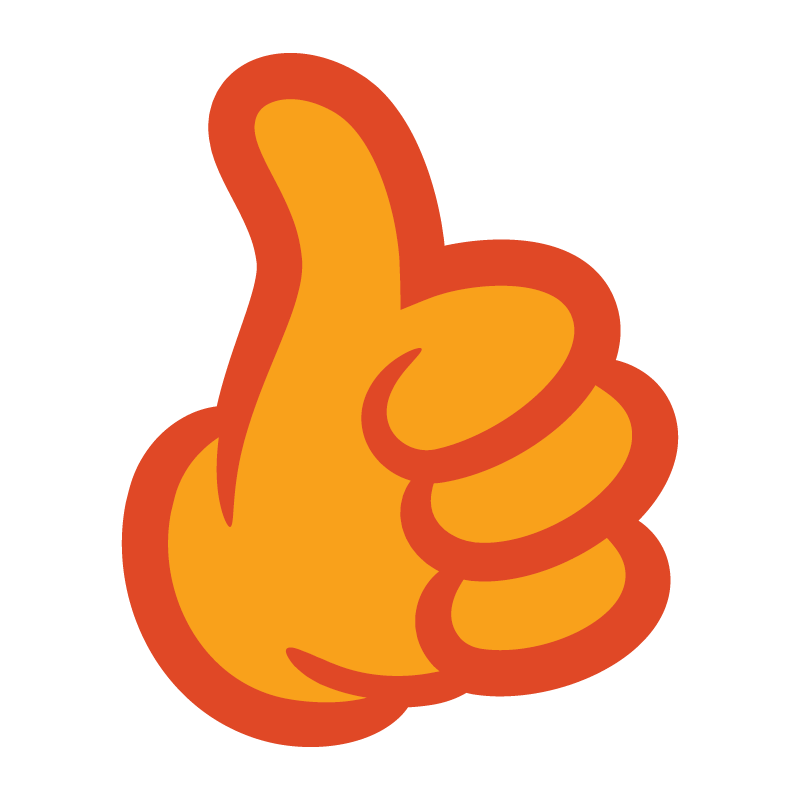 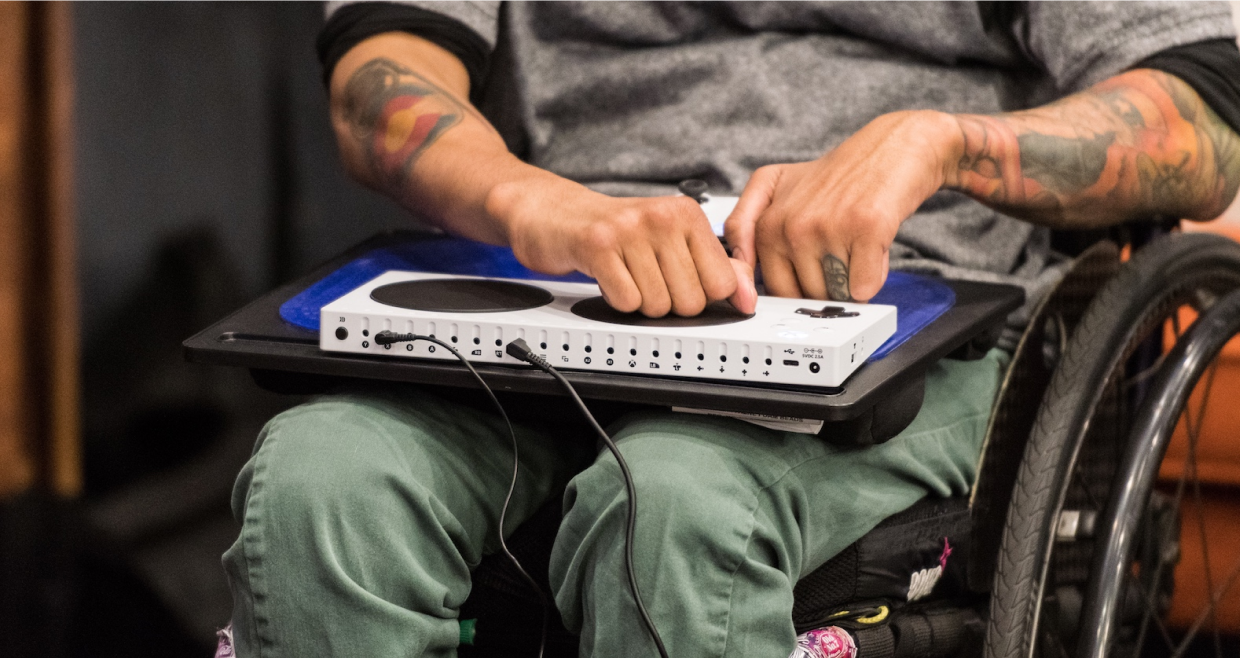 This adaptive controller from 
Microsoft Xbox allows players 
to customize their gaming experience. Sony Playstation also unveiled its first accessible console game controller, built with the disability community.
Photo: Microsoft Xbox
5
Stereotypical representation
of disabilities
Many games rely on harmful stereotypes, such as the "tragic hero" or the "superhero". These representations reinforce stigma.
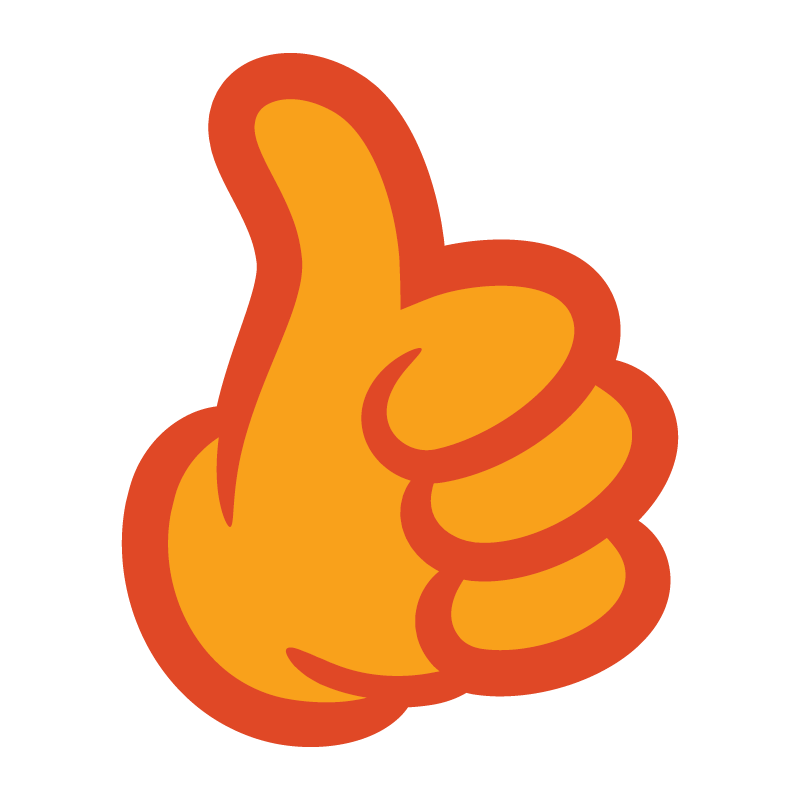 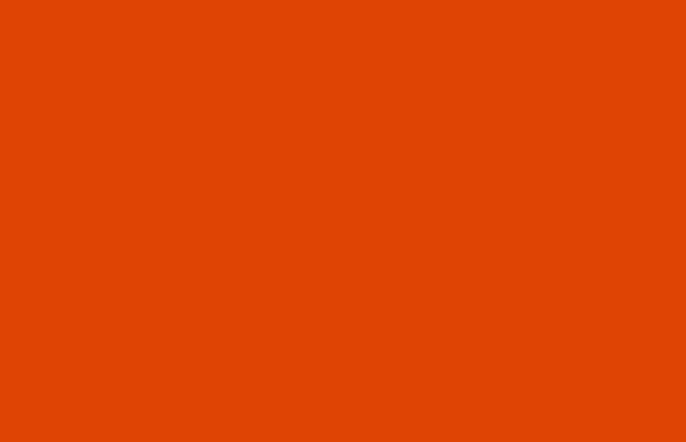 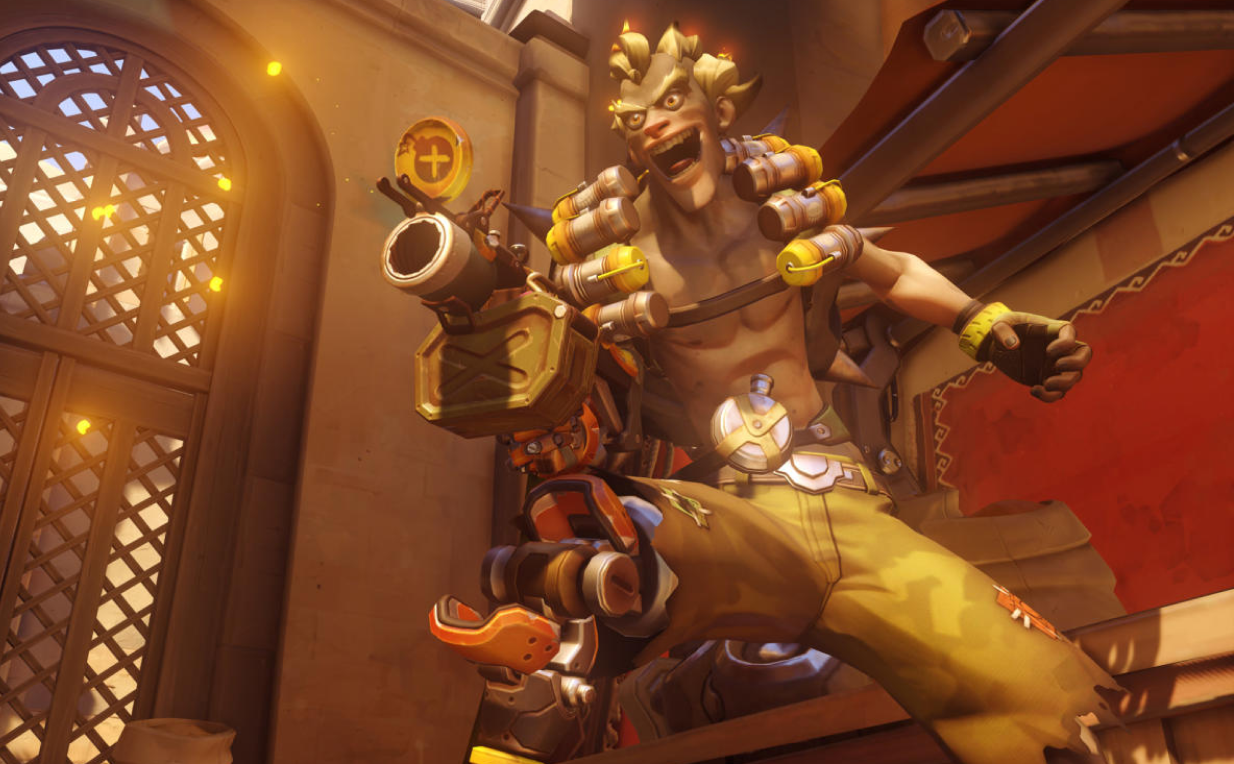 This is Junkrat, from the game, Overwatch. He's an amputee. Hellblade: Senua's Sacrifice, Hyper Dot, and Night in the Woods are also great games with positive representation of different disabilities.
Photo: Yahoo Sports
6
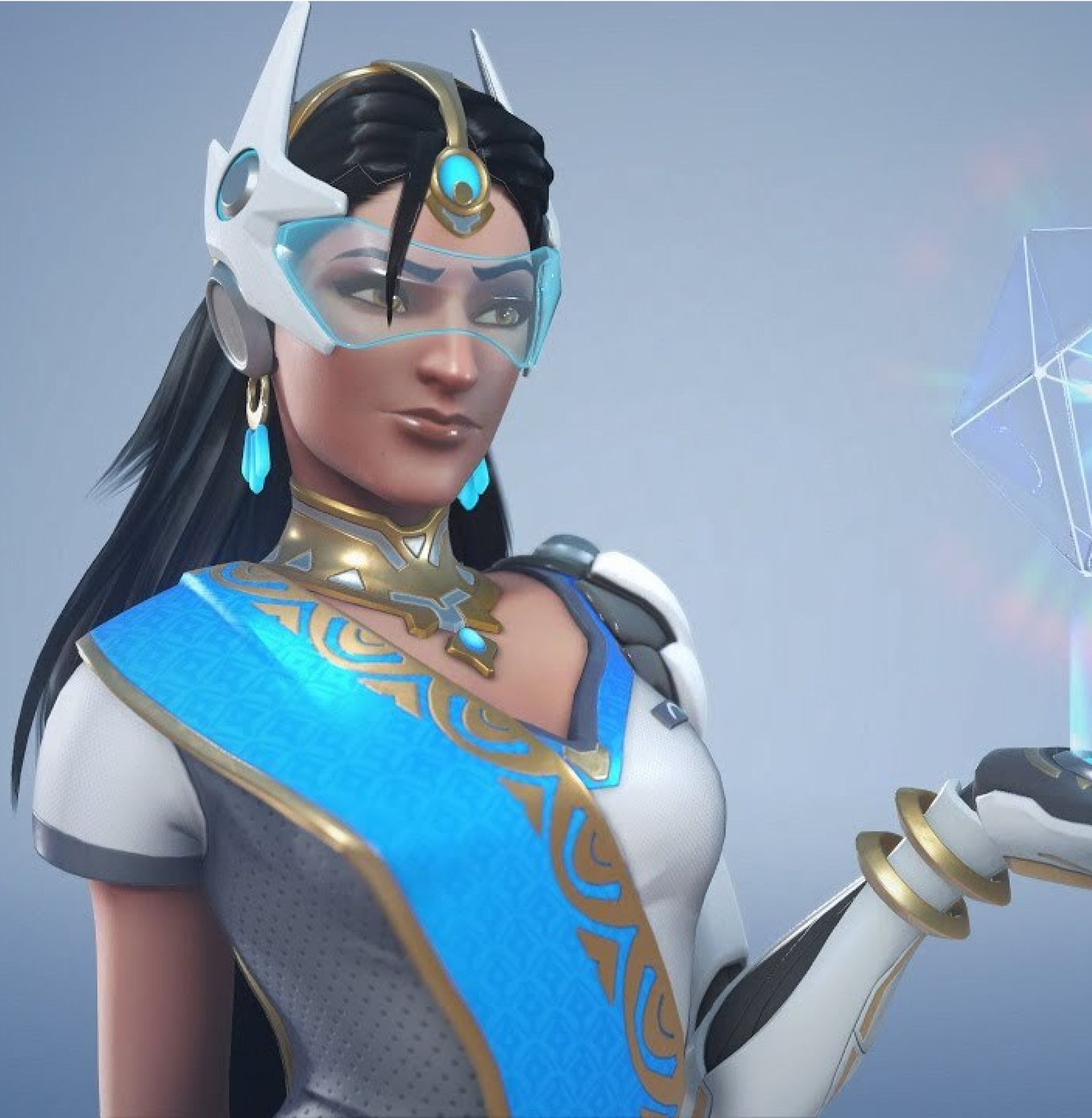 Limited representation
of disabilities
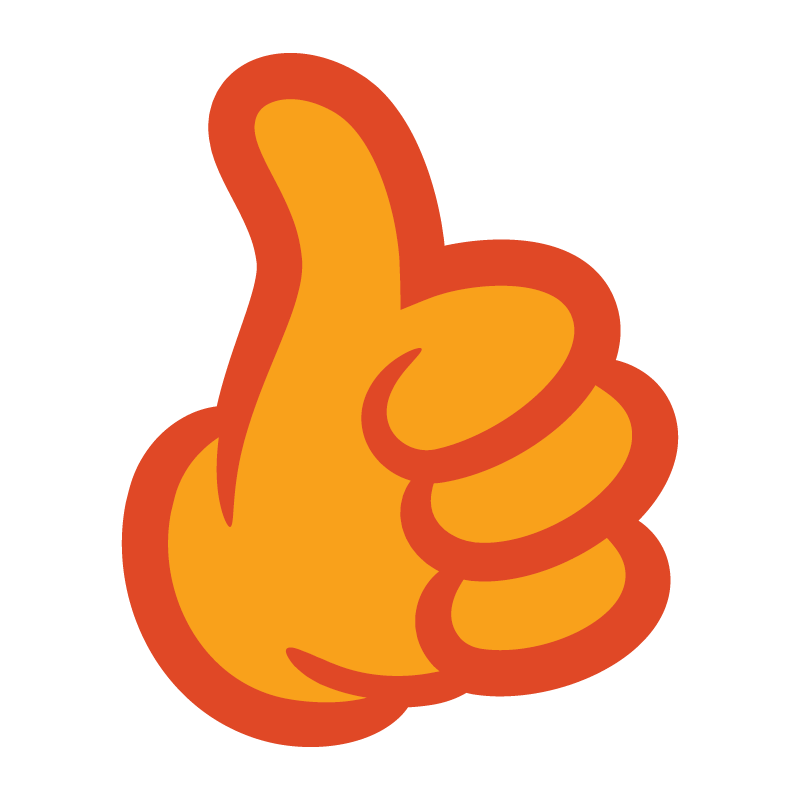 Many games only represent physical disabilities, while neglecting to include autism and other intellectual and developmental disabilities.
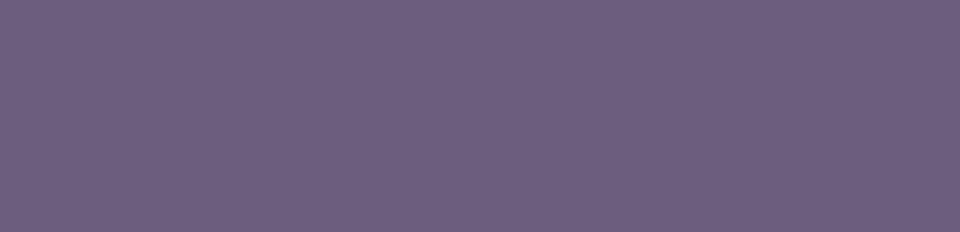 This is Symmetra, also from the game, Overwatch. She is autistic. Another Overwatch character, Ana, has low vision.
Photo: gamespot
7
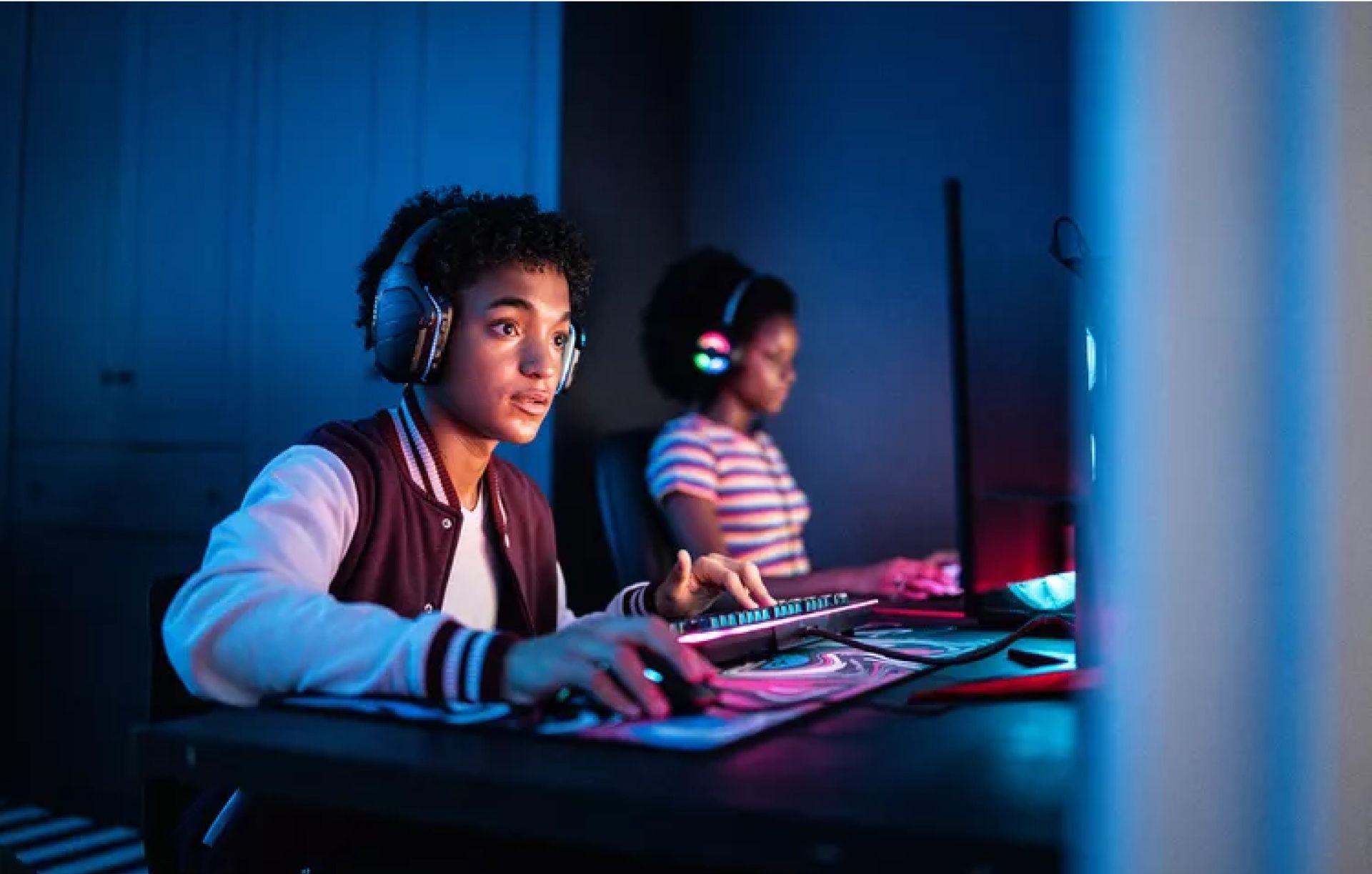 Photo & Source: Parents
Exclusionary gaming culture
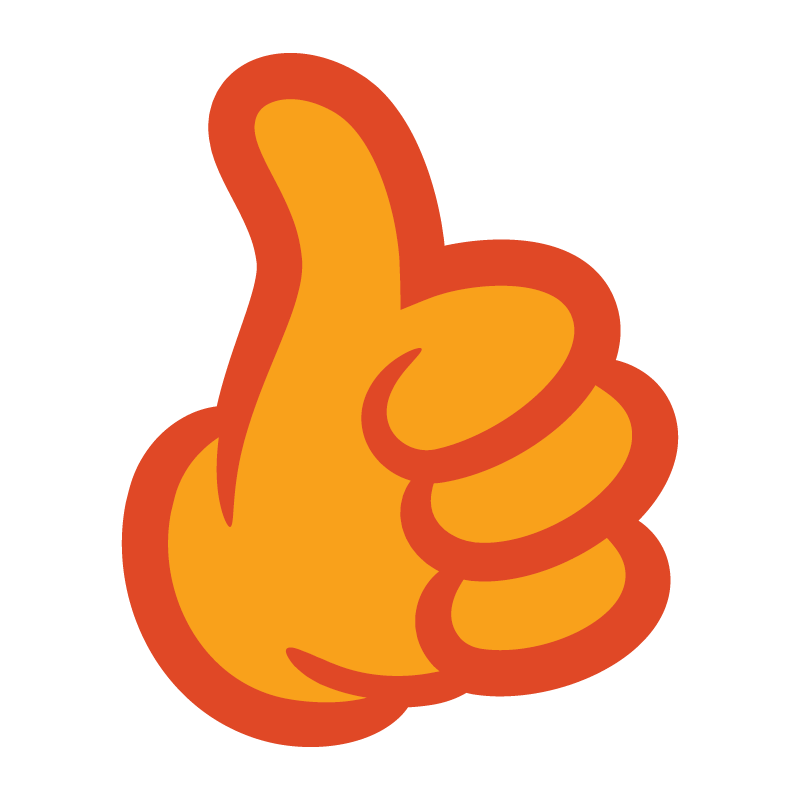 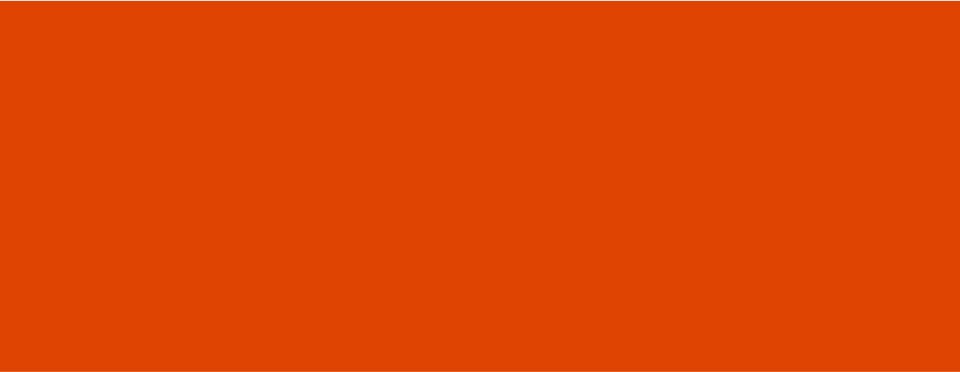 A toxic environment can make 
it difficult for disabled gamers 
to participate in communities, 
find support, or access resources.
The gaming community can be exclusionary and unwelcoming, especially when gamers have multi-marginalized identities. For example, gamers who are Black, queer, and have disabilities can experience microaggressive comments and harassment 
at compounded rates. Safe, inclusive spaces are critical.
8
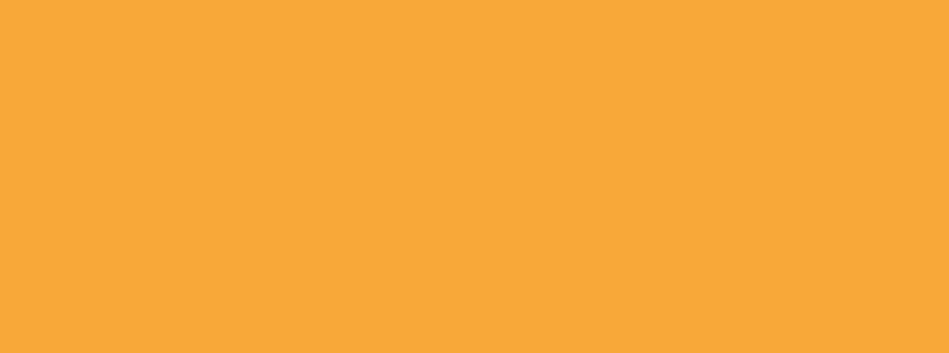 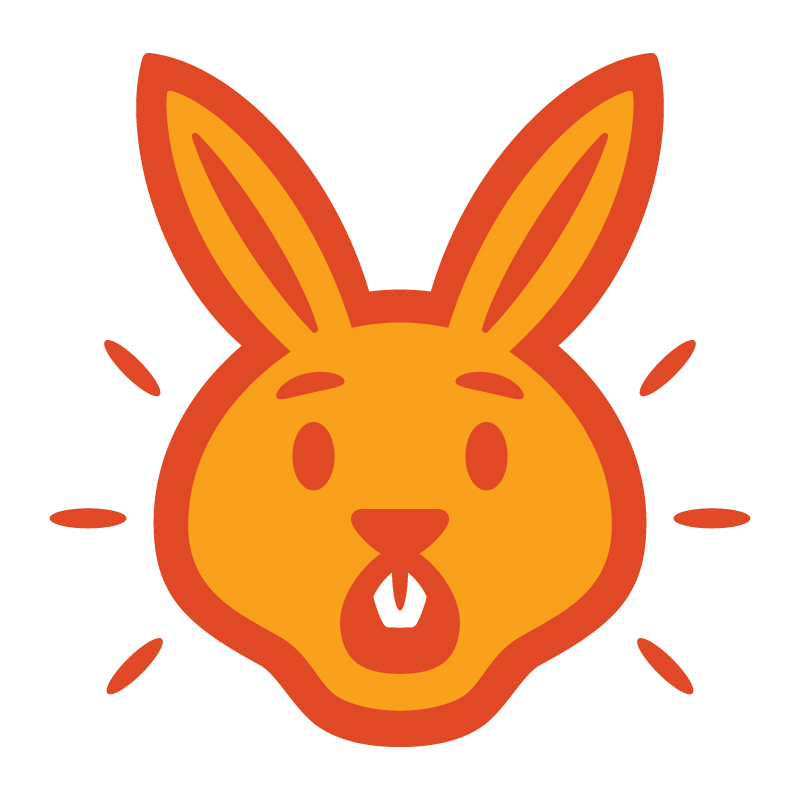 Erin Hawley plays video games with her family. Erin 
is an avid gamer, gaming consultant, and leading our growing ES Gaming community as Easterseals staff. 
We'd love to see more mass media representation, which can lead to a prioritization of issues to address needs.
Lack of
awareness
and education
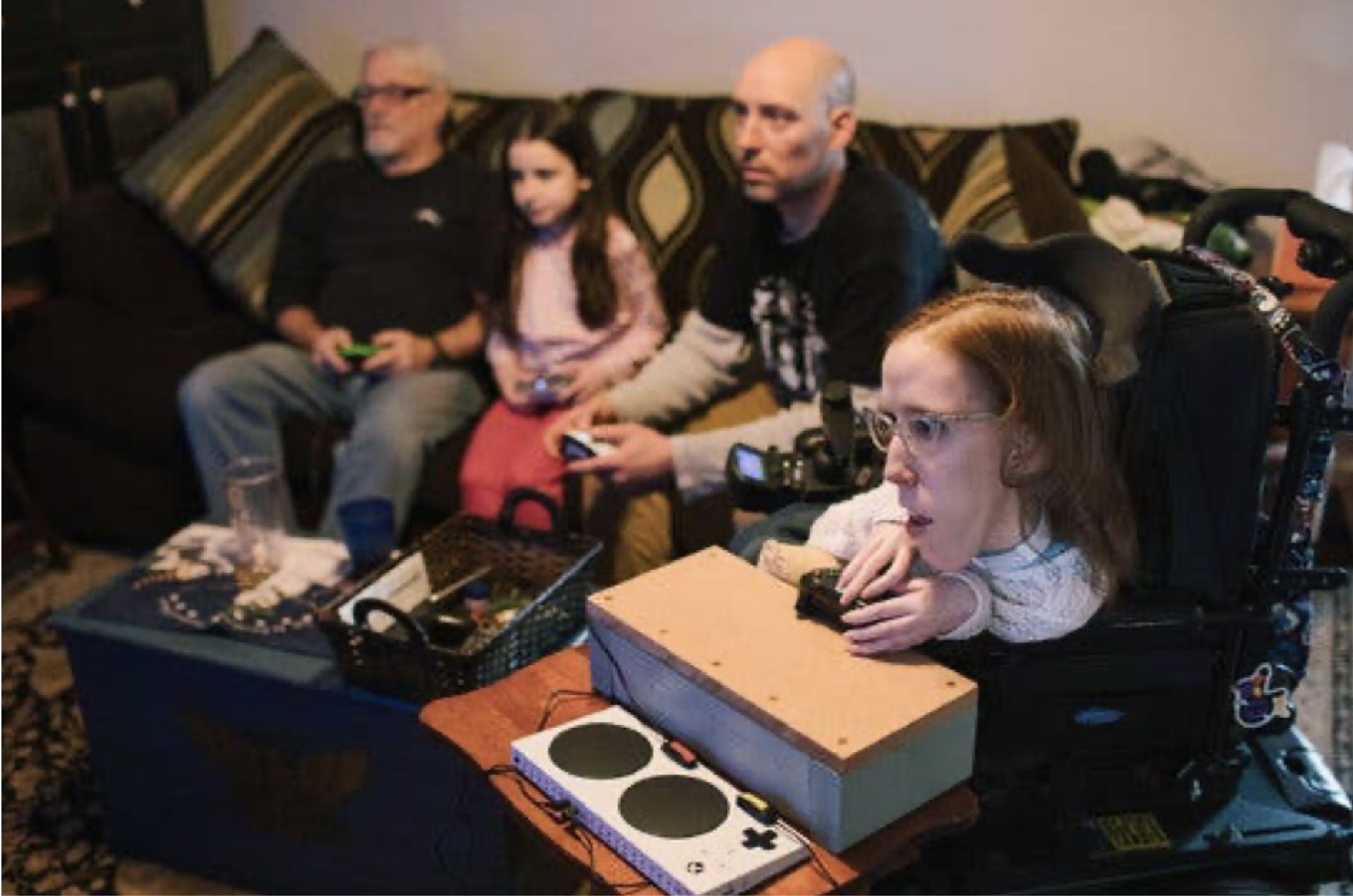 Many people within the gaming industry and community still don't know about 
the importance of accessibility and inclusion.
Photo: New York Times
9
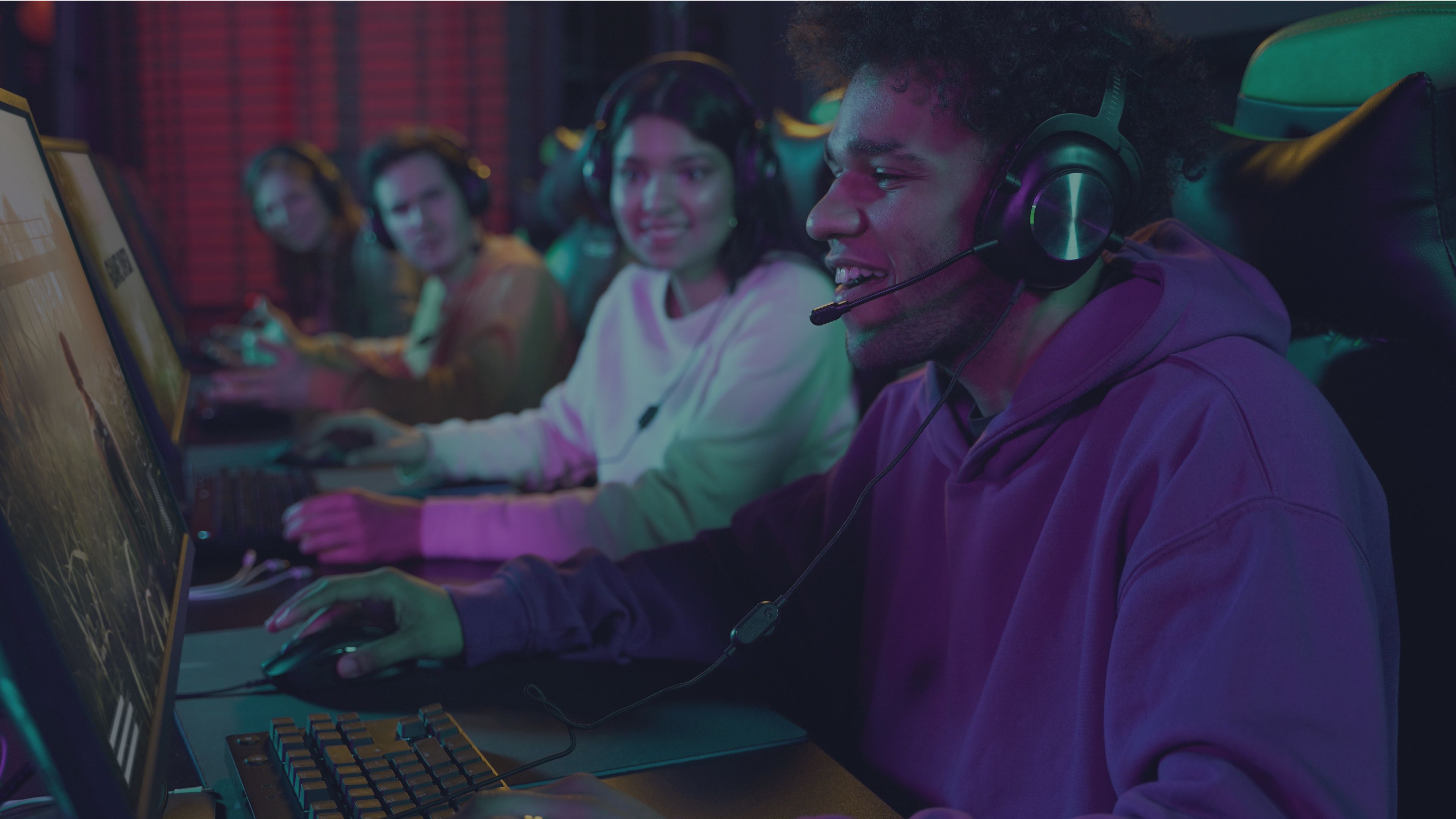 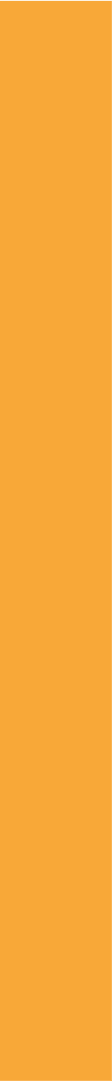 es
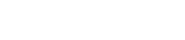 TM
There is no better time than now to change the game.
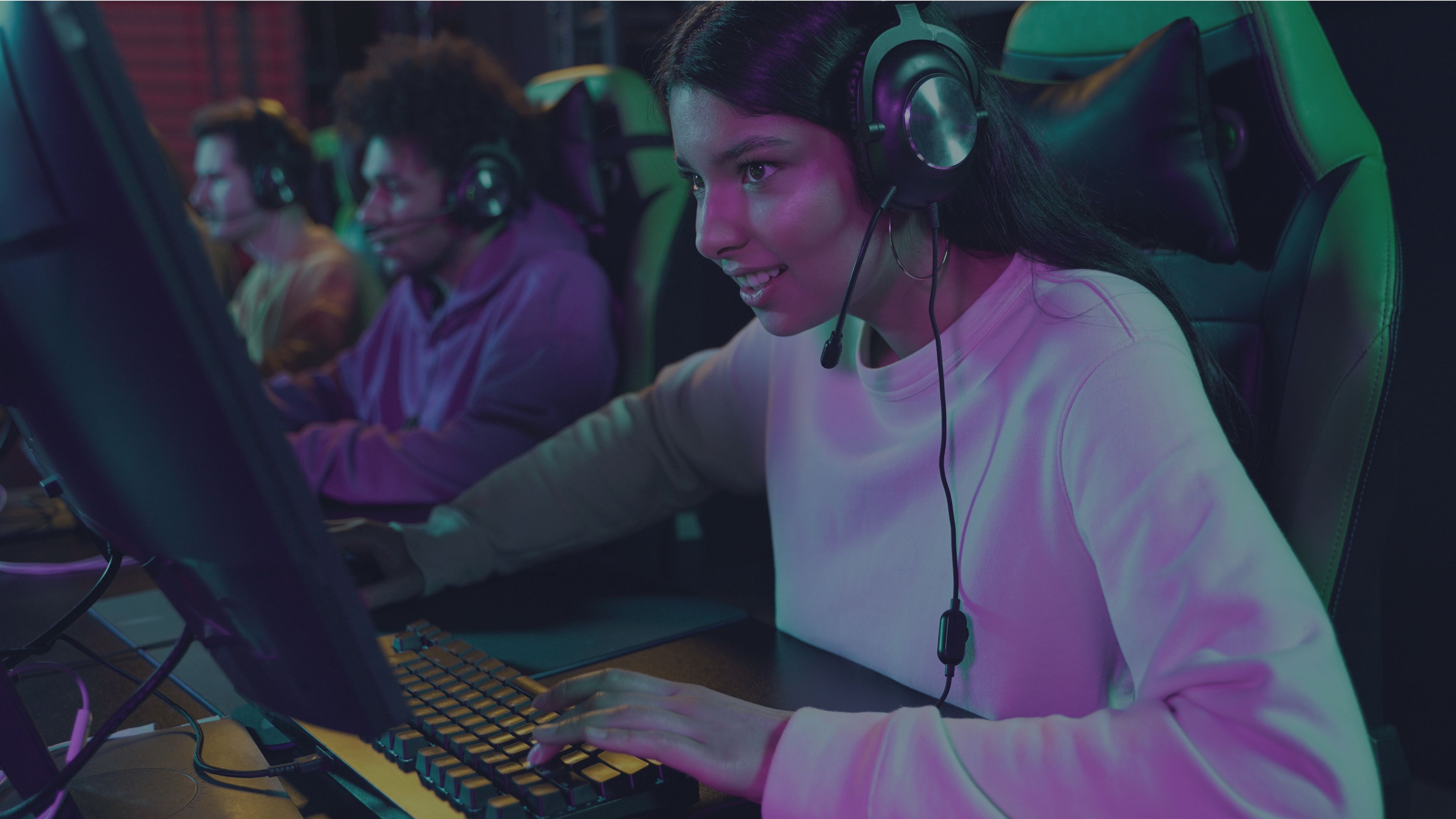 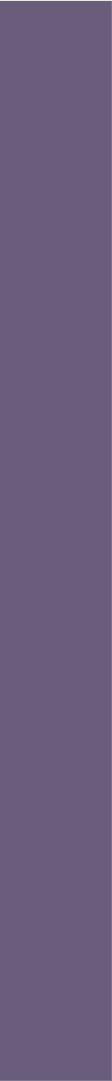 es
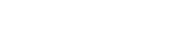 TM
... to ensure no one is excluded.
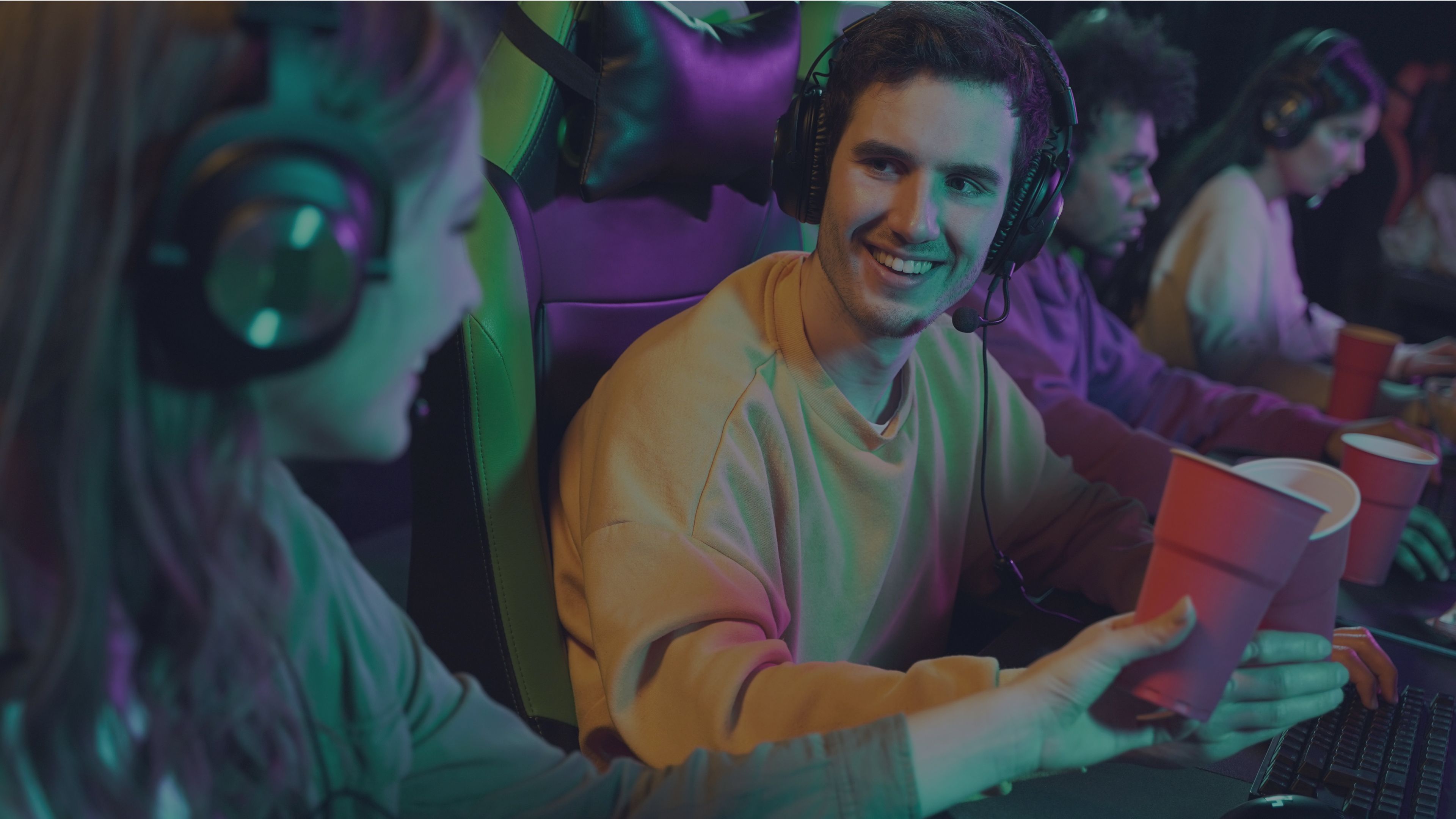 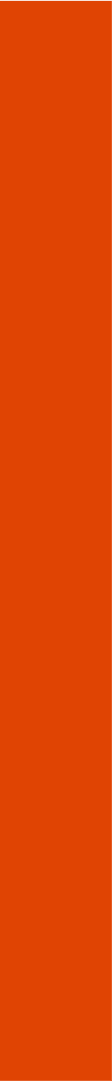 es
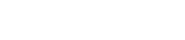 TM
... to challenge inaccurate and outdated stigmas.
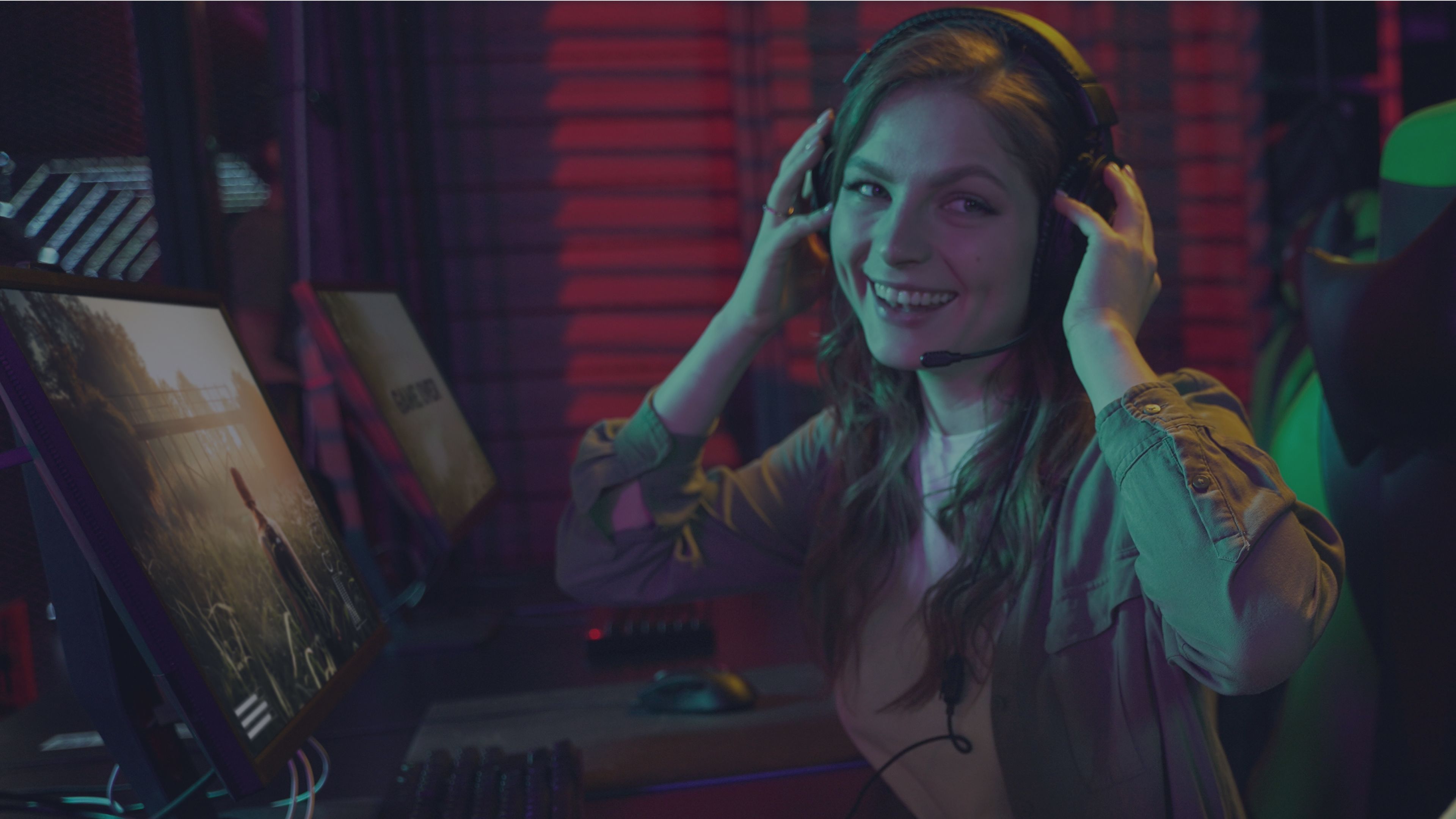 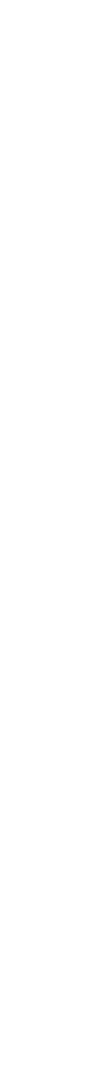 es
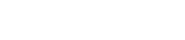 TM
... to realize 
the benefits of gaming.
ES Gaming as the solution
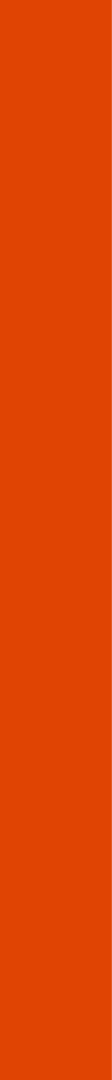 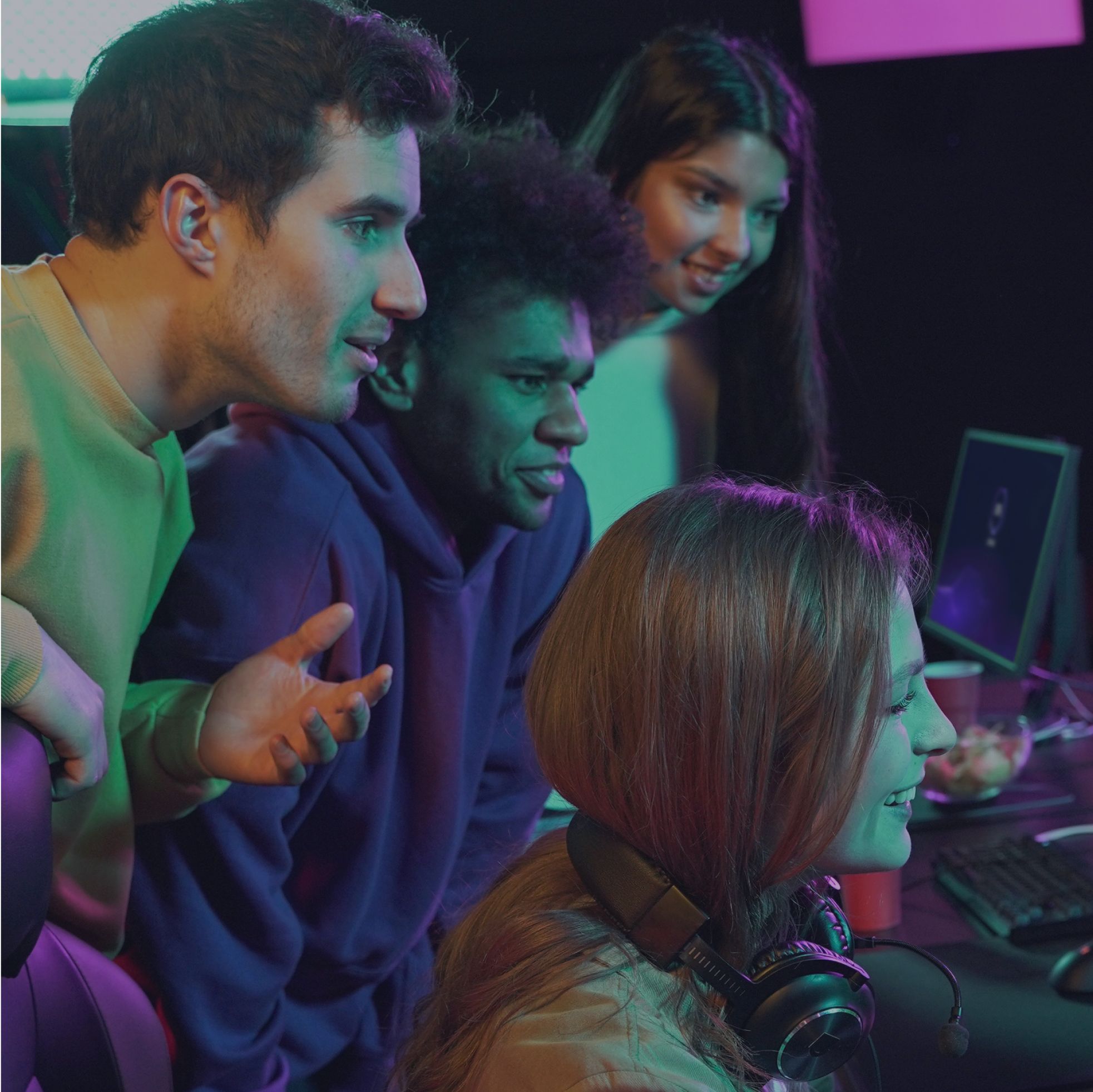 es
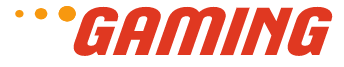 ES Gaming exists to deliver a more inclusive space in the ever-evolving video gaming industry. It's all about creating a new standard for equity, inclusion, and access among all disabled gamers, and amplifying disabled voices and accessible innovations.
This community is designed to create 
a fun and inclusive space for people with and without disabilities to come together and connect through gaming and conversation. All gamers and advocates over the age of 16 are welcome!
14
ES Gaming Pillars
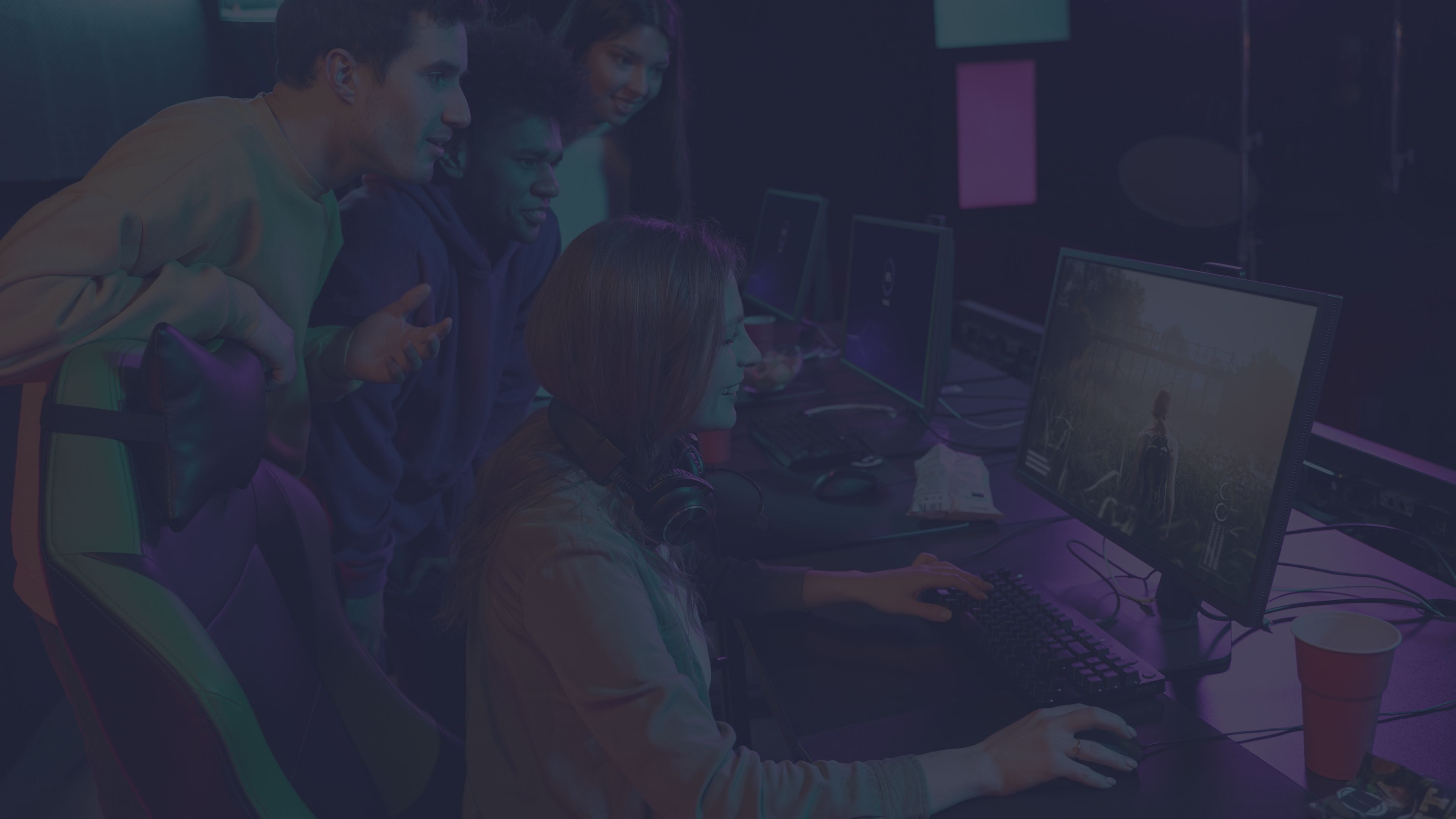 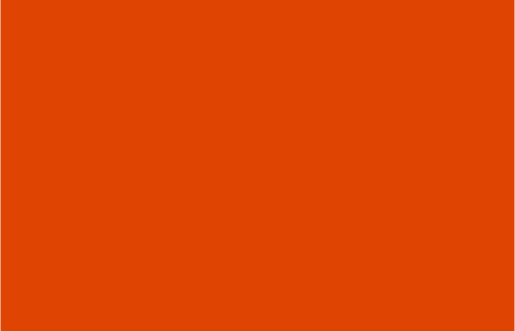 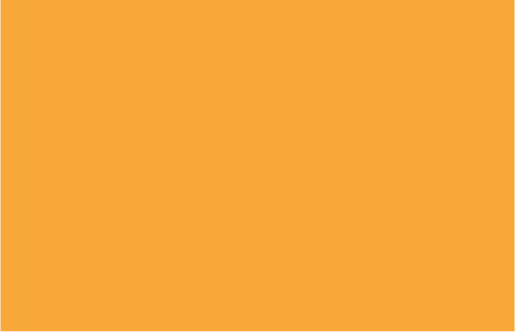 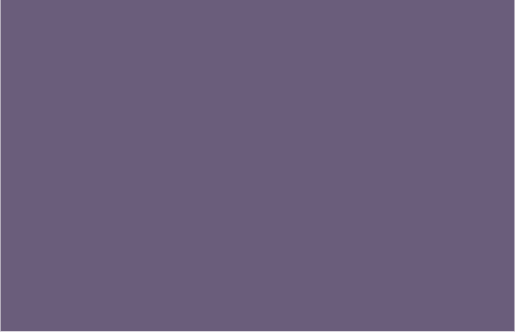 Community
Network
Events
CREATE CONNECTION
STOKE ENGAGEMENT
MAXIMIZE IMPACT
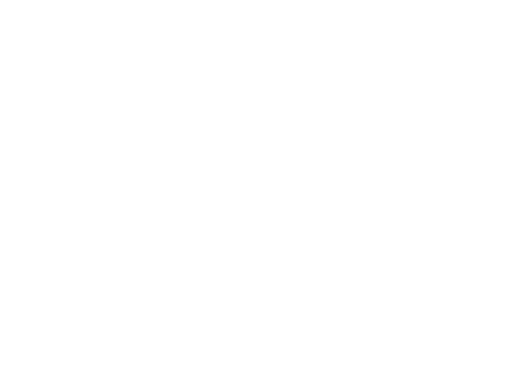 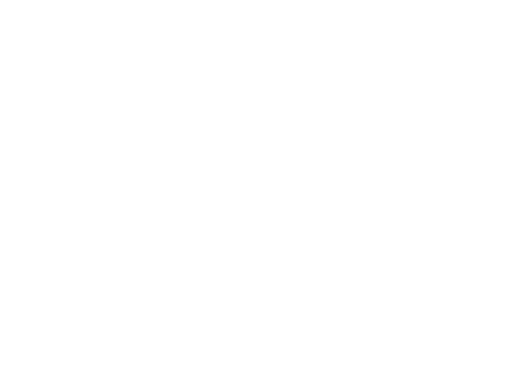 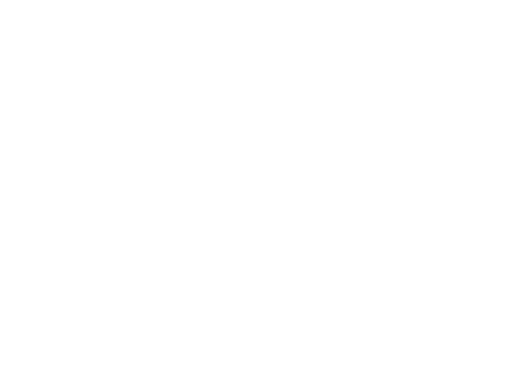 Twitch
Lending Libraries
Streamathons
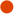 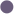 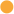 Discord
Camps
Tournaments
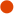 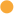 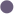 Social Media
Local Hangouts
Adult Day Programs
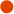 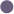 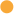 Conferences
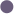 15
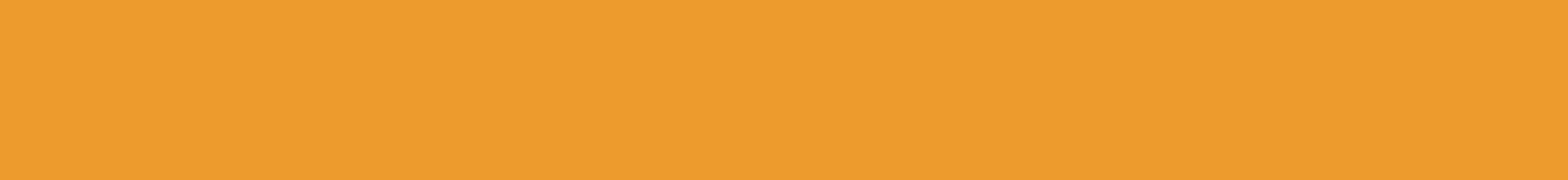 Community Opportunities
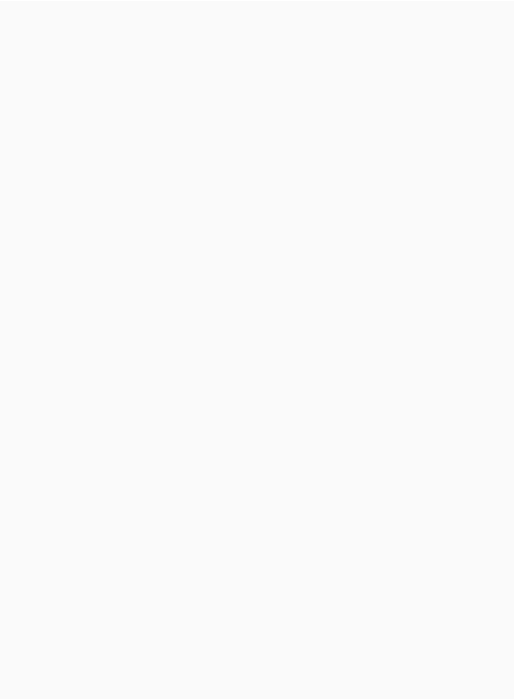 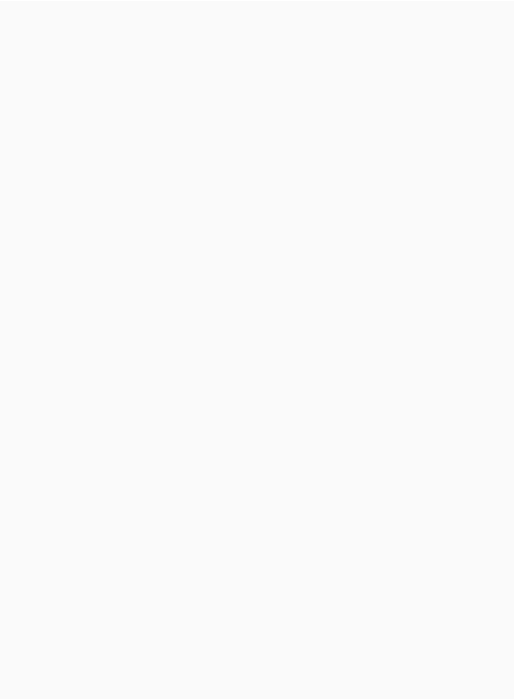 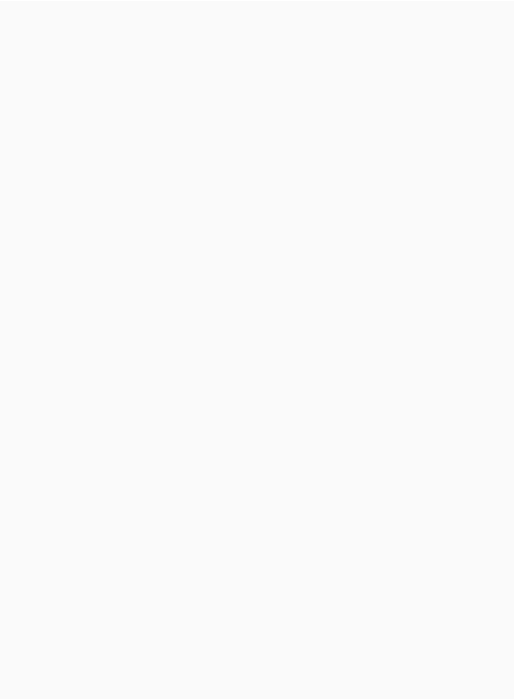 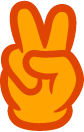 Twitch &
Discord
Content
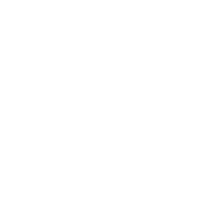 Video and social media content sponsorship
Game4Access Stream Team sponsorship
Co-branding and creative services
We’re on our Game4Access Twitch nearly daily, and we hangout on Discord as the top spot for ES Gaming and all gamers.
Game4Access is our activation tag, and creating a safe, inclusive gaming environment for all gamers is our priority. Connection in community encourages engagement.
Social Media
Familiar, tried and true
16
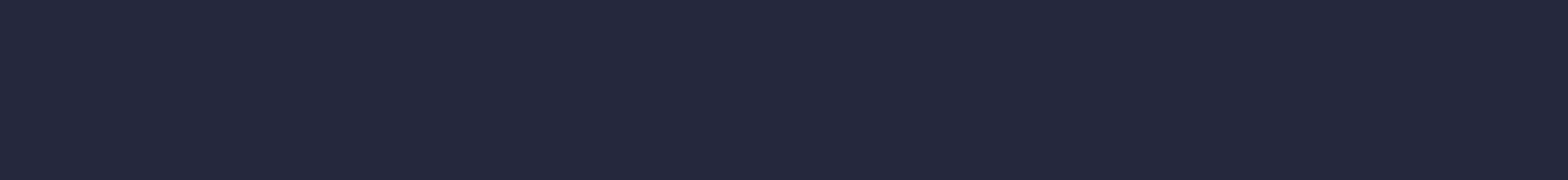 Network Opportunities
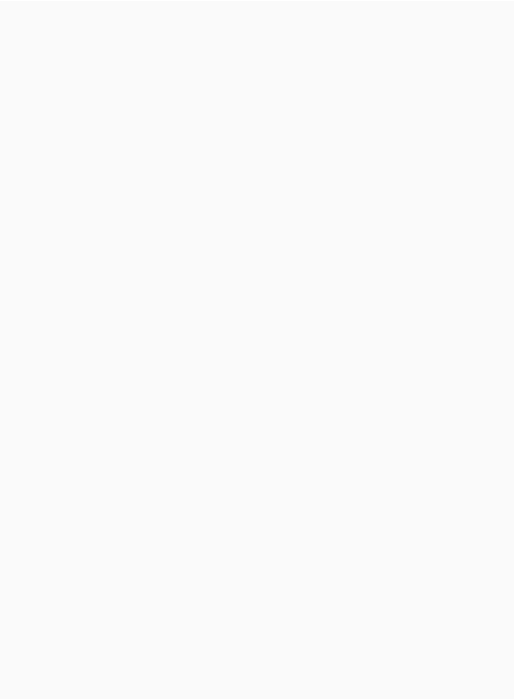 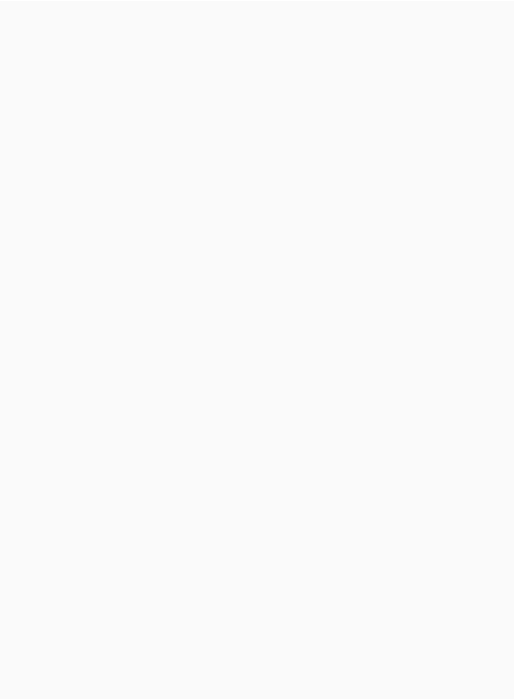 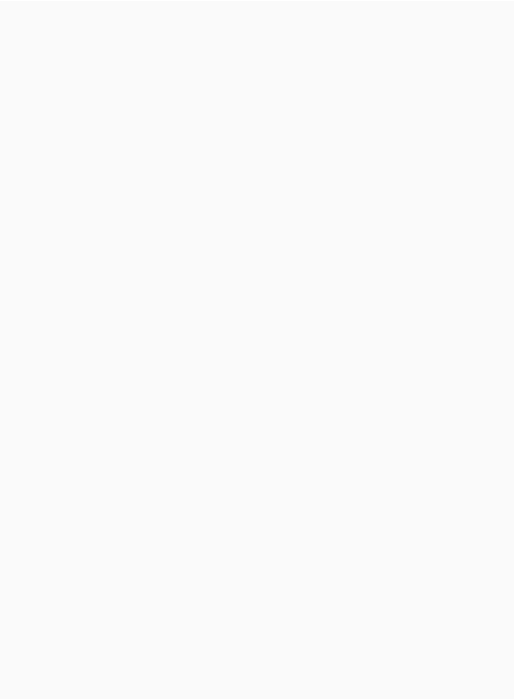 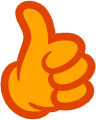 Lending libraries
Scholarships
and grants
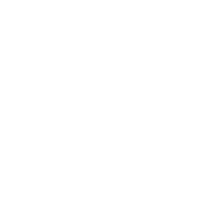 Gamers can check out equipment, tech, and software that meet their accessibility needs and prime a great gaming experience – all from their local Easterseals Affiliate.
Camp scholarship for attendance
Grants to employ camp counselors or assistive tech specialists
STEM scholarships
With 71 Affiliates, the Easterseals national Network is strong – and eager 
to connect people locally through community-based services and ES Gaming.
In-kind services
17
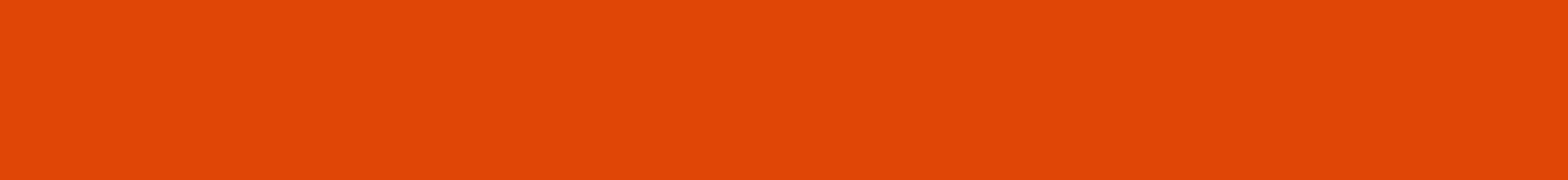 Event Opportunities
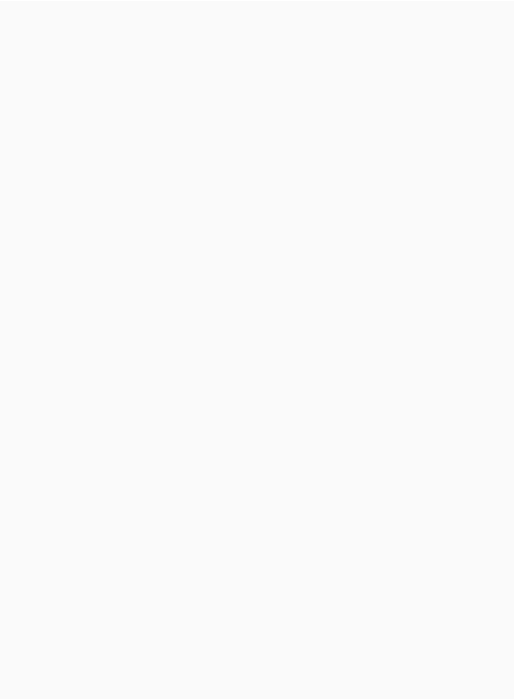 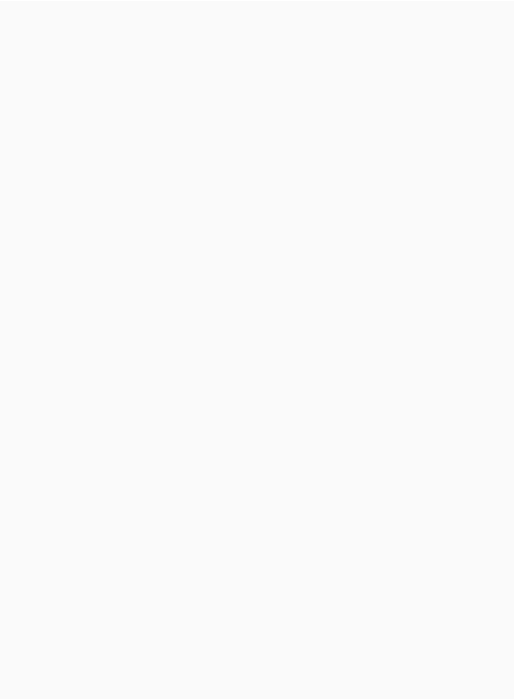 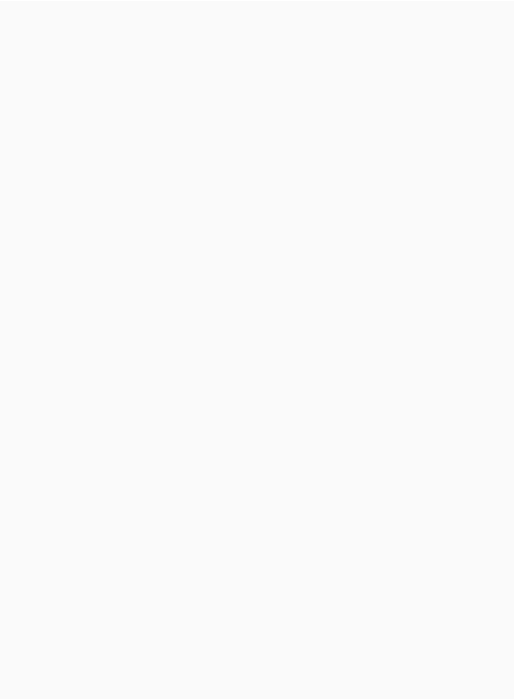 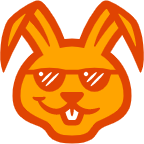 Hop in at any point of the year!
Events
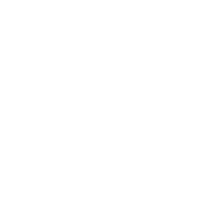 Includes tentpole events like Game4Access Tournaments and Streamathons
Sponsorship for conference attendance (TwitchCon, Games for Good)
Engagement will help us raise awareness and funds for our cause. We activate people who believe in our mission and want to rally around it.
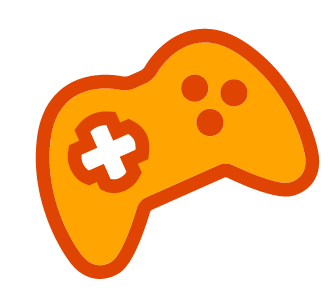 18
Key Awareness Dates
APR’ 23
JUL’ 23
NOV’ 23
Autism
Awareness Month
Camp season begins (through August)
Disability Pride Month
November 28
Giving Tuesday
July 26
ADA Anniversary
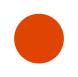 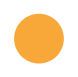 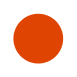 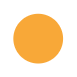 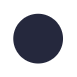 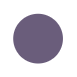 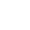 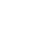 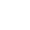 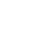 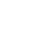 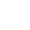 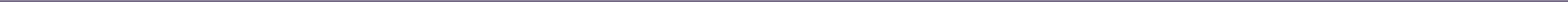 MAY’ 23
DEC’ 23
OCT’ 23
May 4 
Easterseals Disability Film Challenge Awards
December 3
International Day of Persons with Disabilities (IDPD)
National Disability Employment Awareness Month (NDEAM)
May 18
Global Accessibility Awareness Day
19
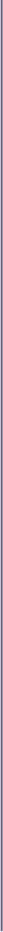 Tentpole Events: Tournaments
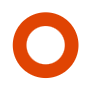 DEC’ 23
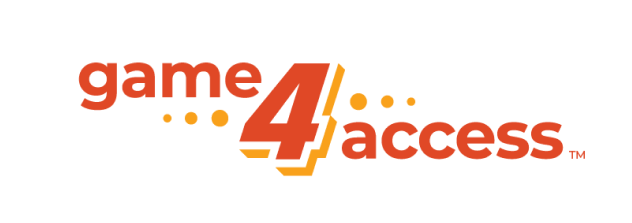 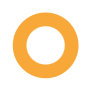 APRIL’ 24
We’re planning for weekend-long Game4Access competitions intended for university campus teams to expand ES Gaming spaces for disabled gamers and broaden allyship nationwide – with opportunity to raise funds and awareness, and engage with local Easterseals Affiliates.
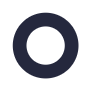 DEC’ 24
20
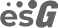 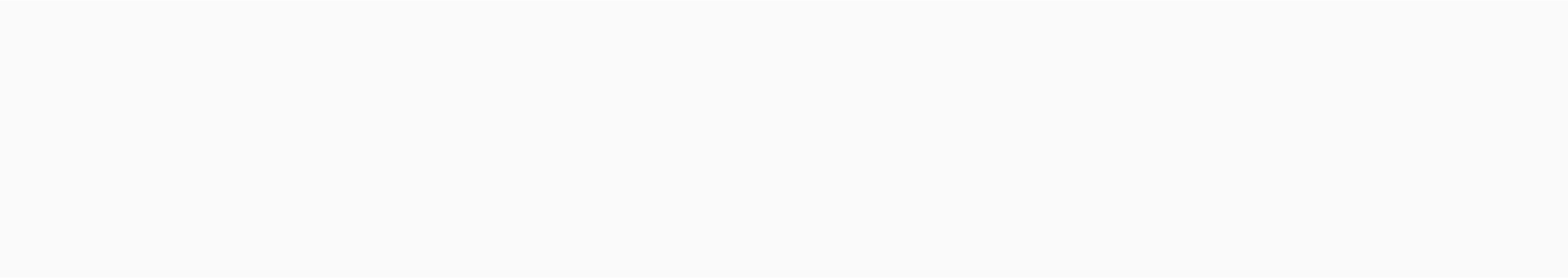 Tentpole Events & Streamathons
While tournaments can be more competitive and have rules and multiple rounds, streamathons are more casual and getting folks to play together to raise awareness 
or funds around an issue (or just to have fun).
MAY’ 23
FEB’ 24
JUL’ 23
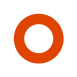 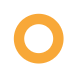 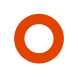 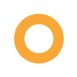 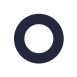 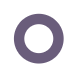 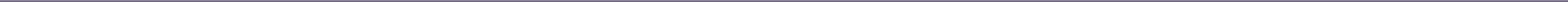 OCT’ 24
MAY’ 24
OCT’ 23
21
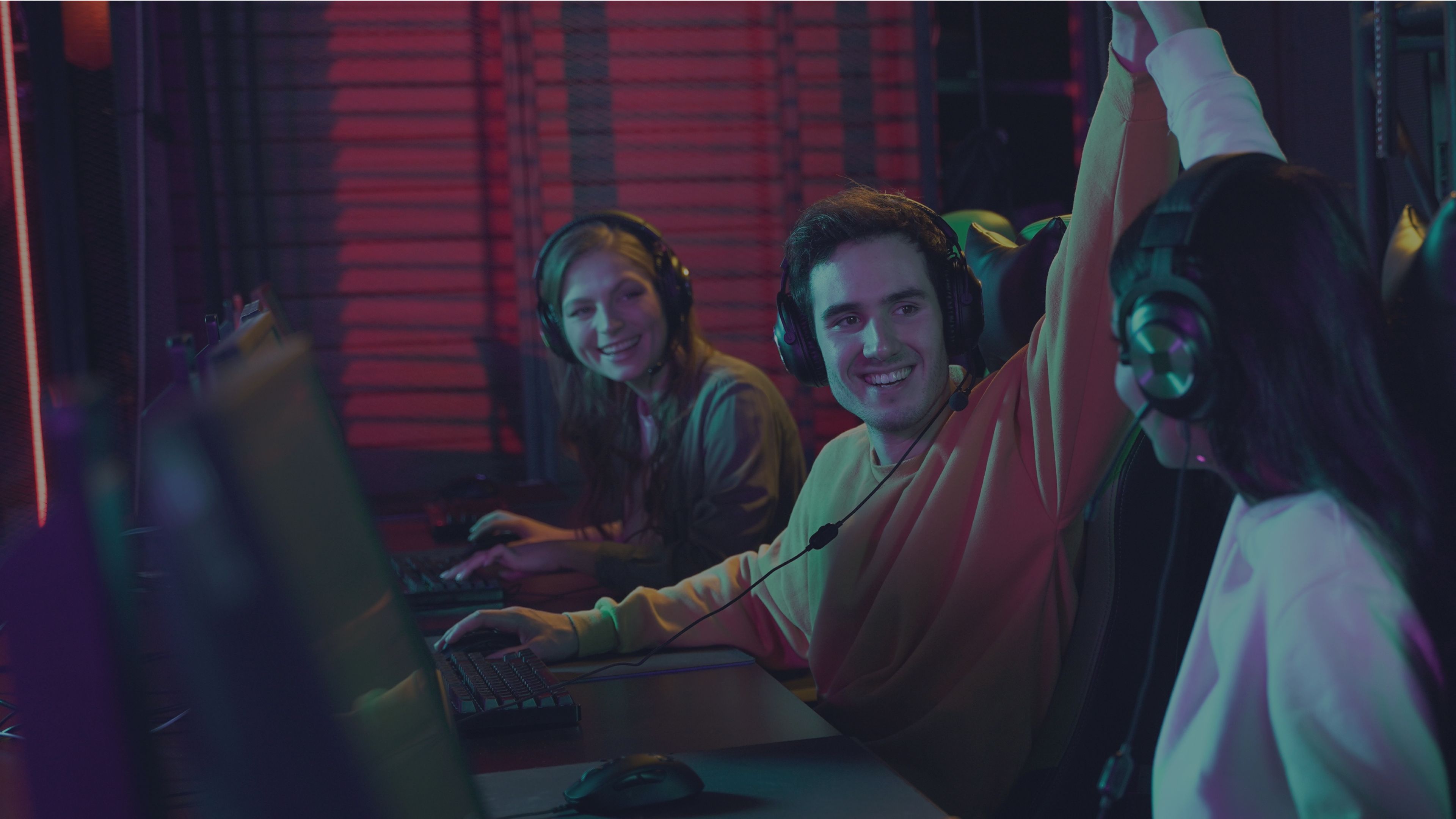 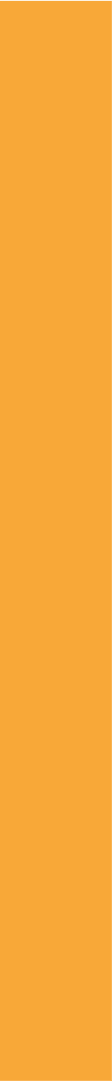 es
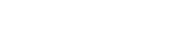 TM
Amplifying our Partnership
Together, we can collaborate on partnership benefits that resonate most with your company, align with your giving level and help you meet your business goals. We propose getting our teams together to discuss partnership benefit opportunities and how best to amplify them.
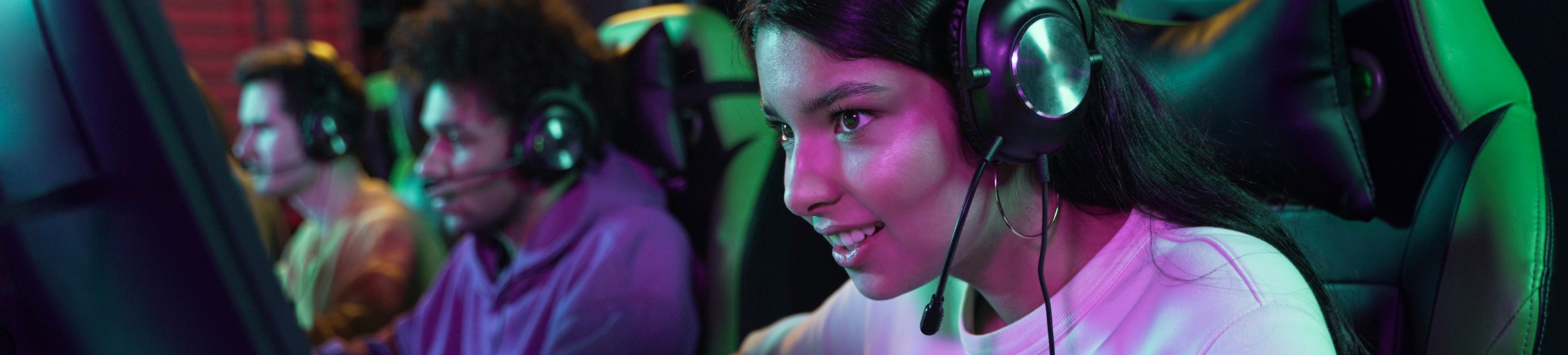 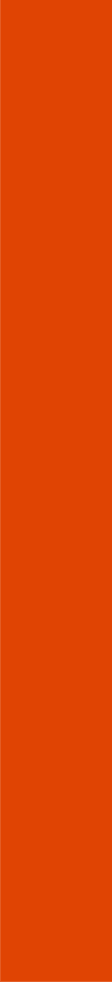 About
ES Gaming
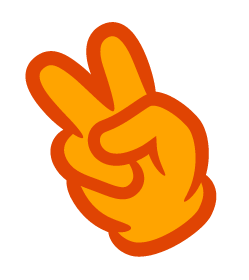 Despite 1-in-5 gamers having a disability, we still do not have widespread inclusive spaces that are welcoming and accessible. ES Gaming, powered by Easterseals, is addressing this head-on; our goal is a fun and inclusive space for people with and without disabilities to come together and connect in gaming and conversation through online communities, live events, adaptive lending libraries, camps, and advocacy. We must see more disabled voices front-and-center in video-gaming communities and across the video-gaming industry.
As one of the nation’s leading disability nonprofits, Easterseals recognized this challenge and united a community to create needed change.
To learn more, visit www.esgaming.gg.
23
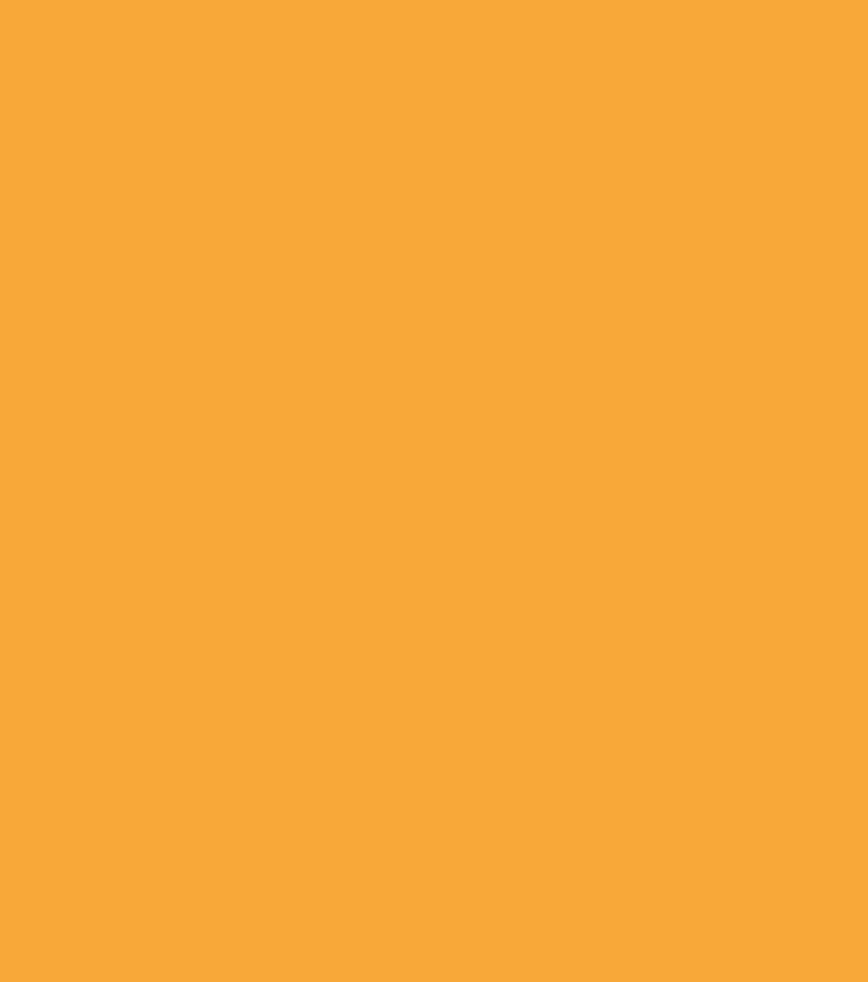 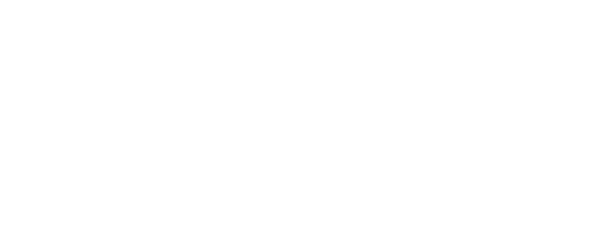 About
Easterseals
Through our national network of Affiliates, Easterseals provides essential services and on-the-ground supports to millions of people each year – from early childhood programs for the critical first five years, to autism services, medical rehabilitation and employment programs, veterans’ services, and more. Our public education, policy, and advocacy initiatives positively shape perceptions and address the urgent and evolving needs of the one in four Americans living with disabilities today. Together, we’re empowering people with disabilities, families, and communities 
to be full and equal participants in society.
Easterseals is leading the way to full equity, inclusion, and access through life-changing disability and community services. For more than 100 years, we have worked tirelessly with our partners to enhance quality of life and expand local access to mobility and transportation, healthcare, education, and employment opportunities. And we won’t rest until every one of us is valued, respected, and accepted.
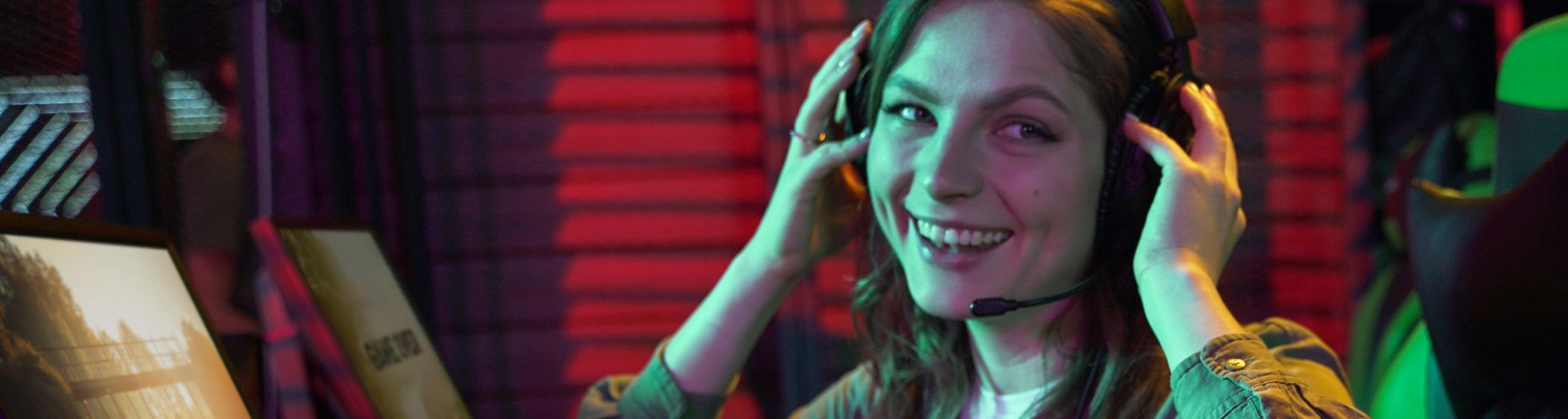 Learn more at www.easterseals.com.
24
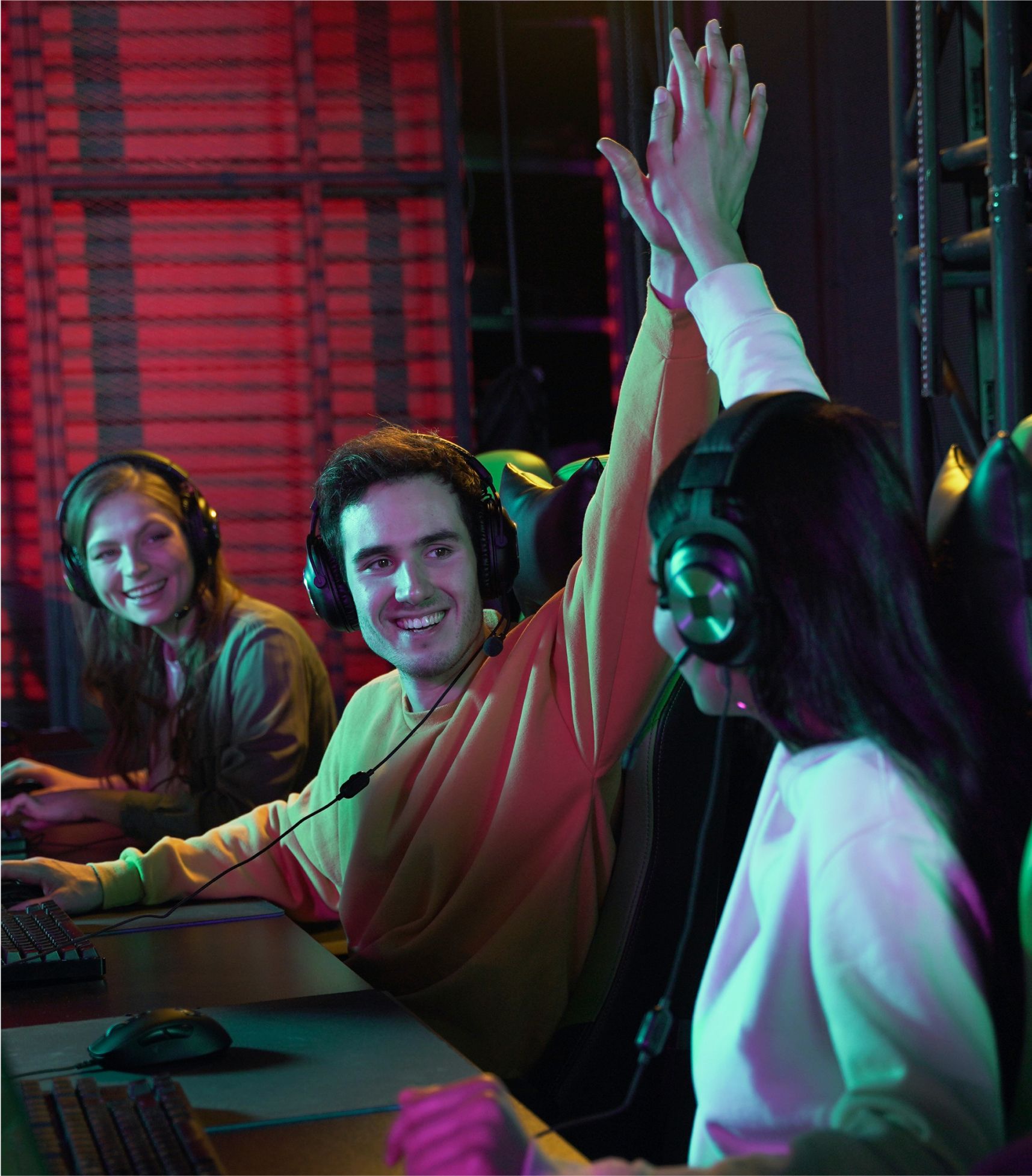 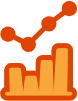 Stats
Xbox estimates there are 400 million gamers worldwide with disabilities.
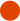 There are 33+ million disabled gamers in the U.S. alone.
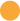 Powerful and reliable hardware is foundational for the video game industry, which generated an estimated $135 billion — the vast majority of its revenue in software sales, according to the analyst group Newzoo.
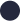 Consumers with disabilities and their families activate $22B+ in buying power and have $490B in disposable income.
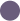 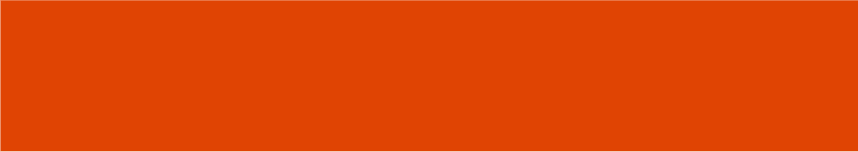 Sources: AIR.org, culture.org, VentureBeat, New York Times;
25
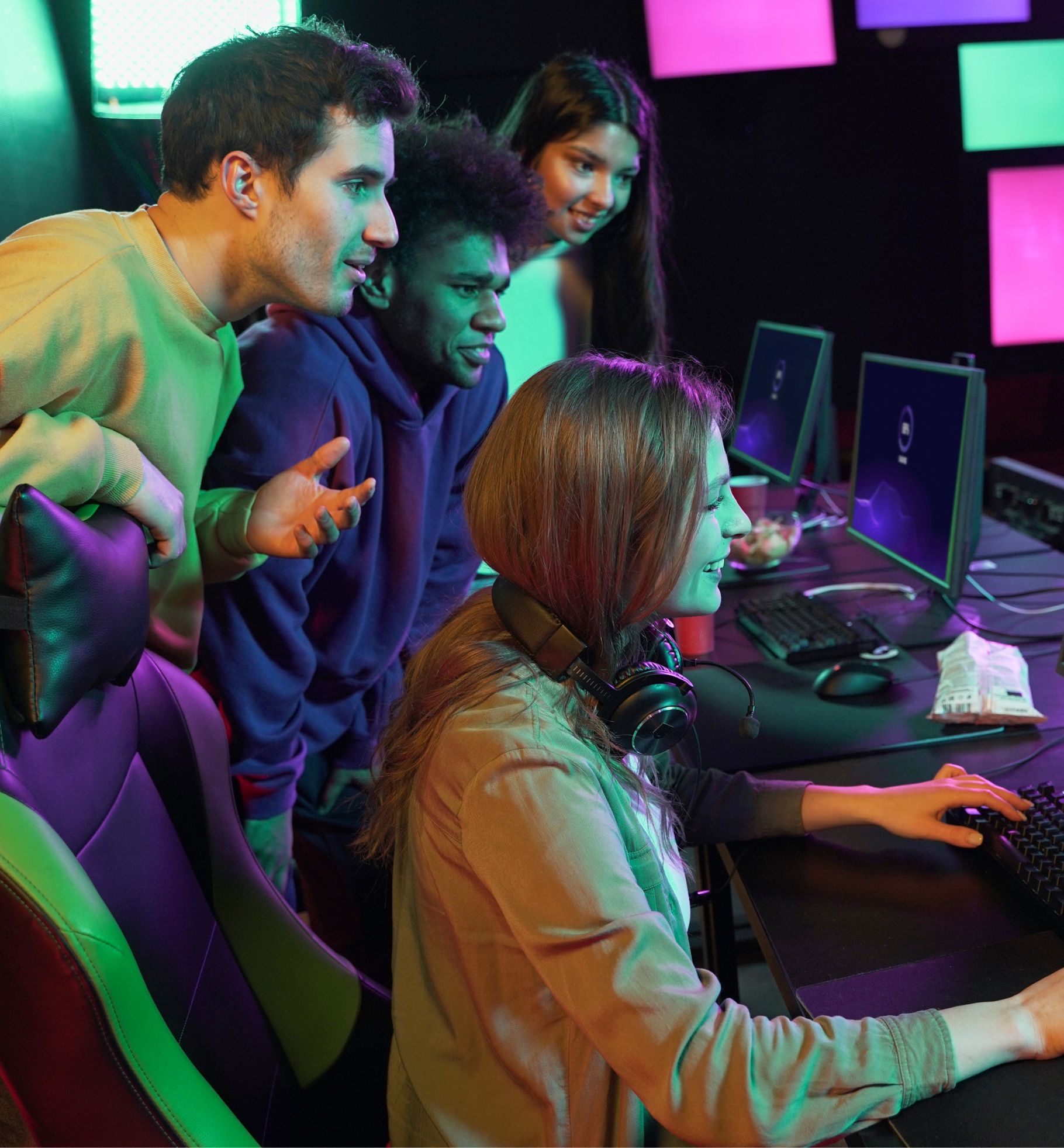 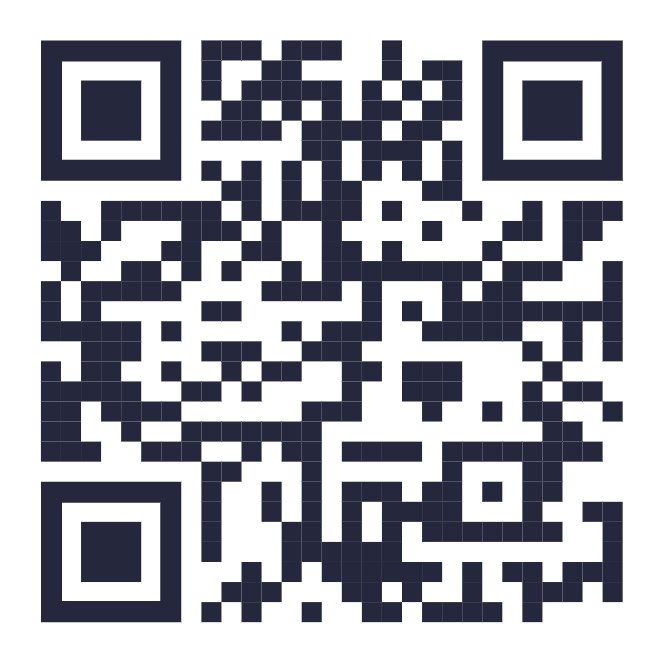 Hop in
Check out our ES Gaming Discord
26
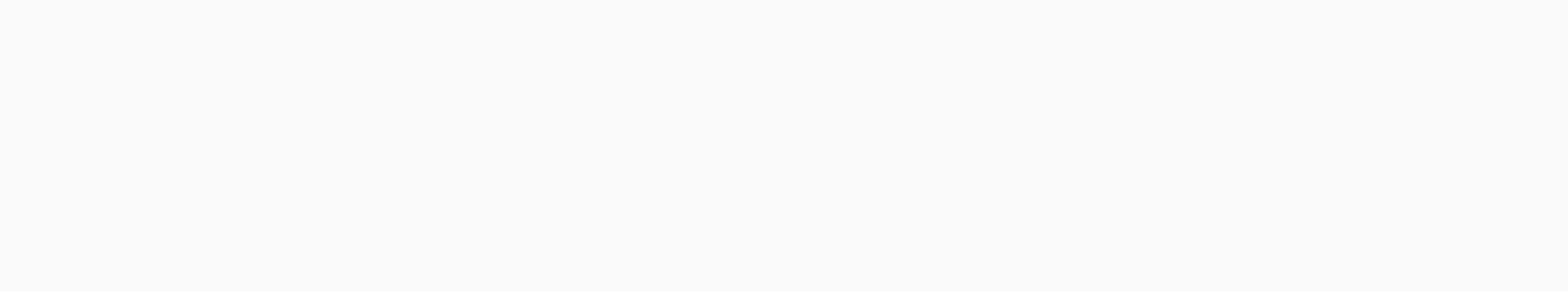 Resource 
Page
Use these design resources in your presentation.
Happy designing! Delete or hide this page before presenting.
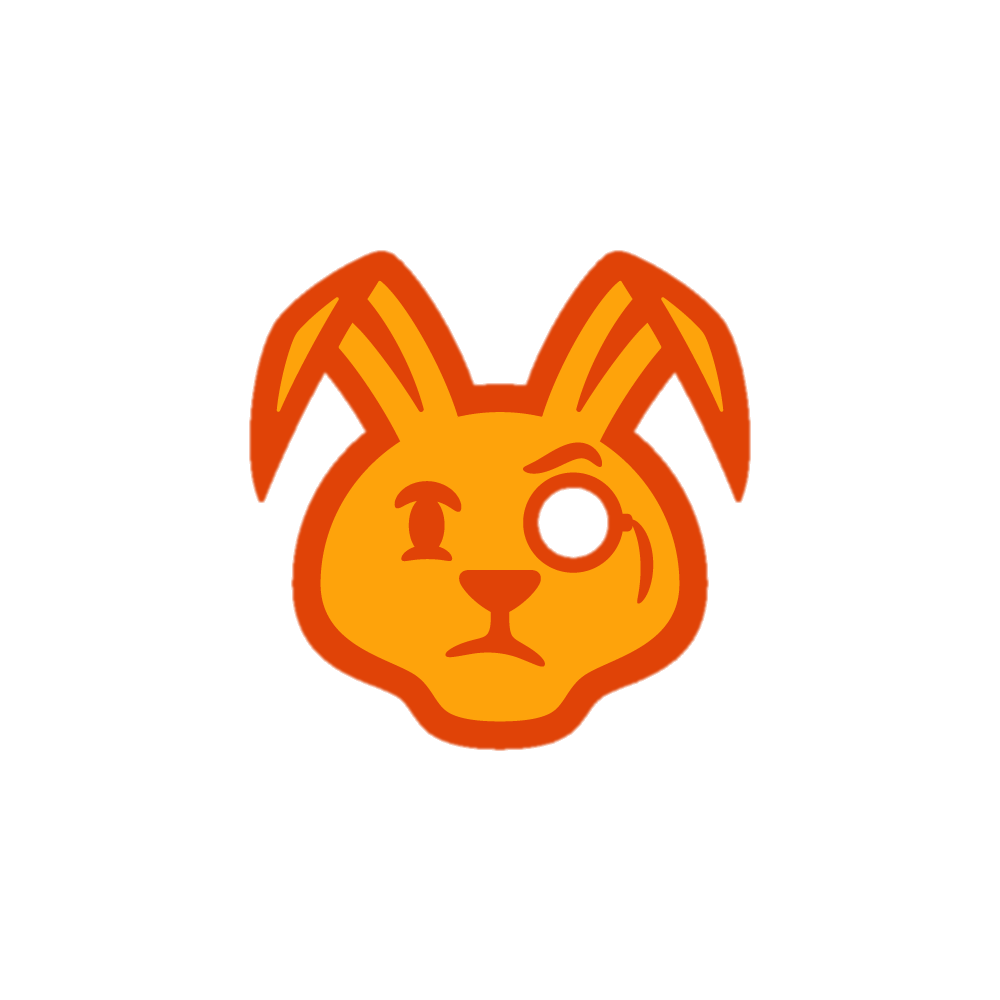 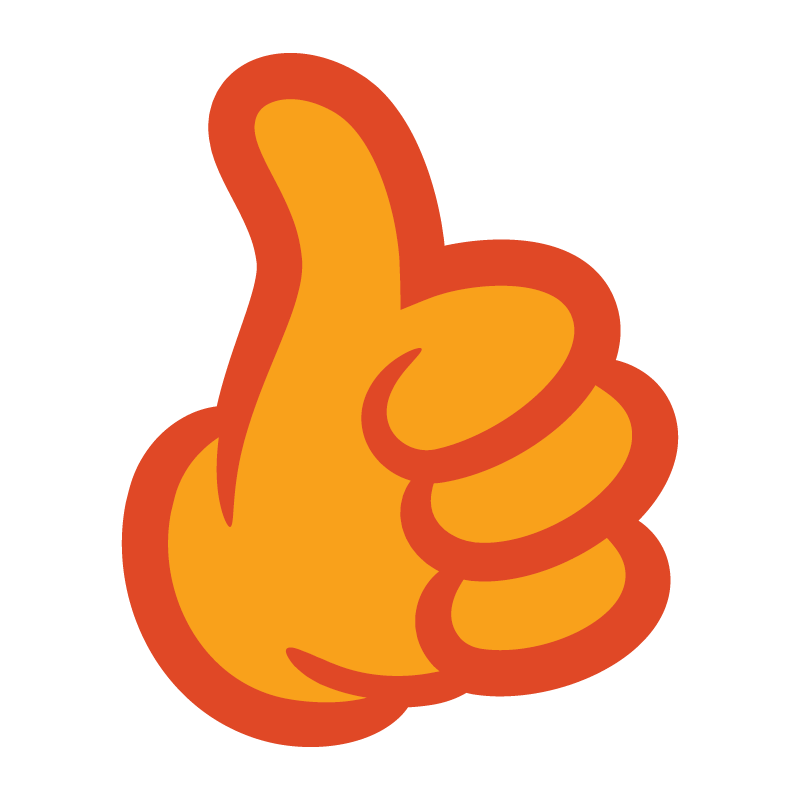 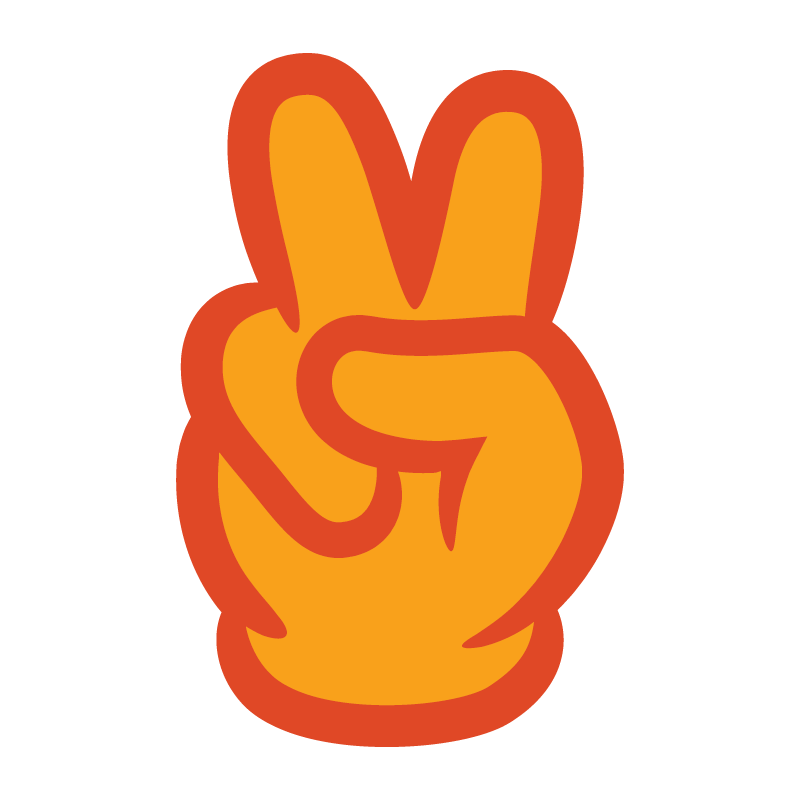 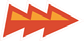 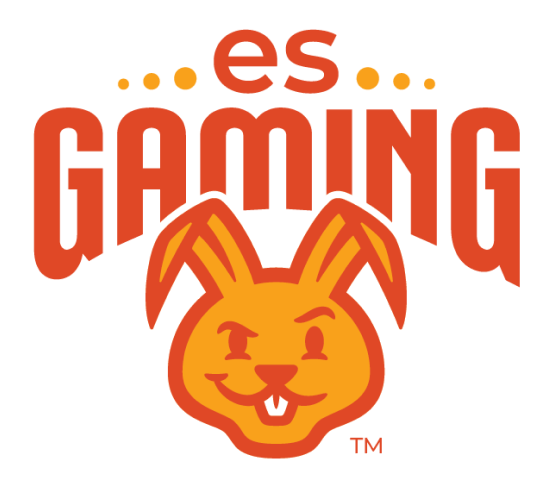 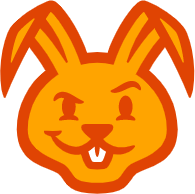 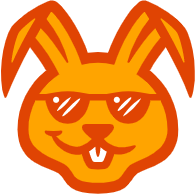 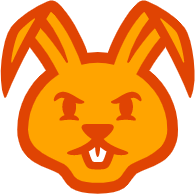 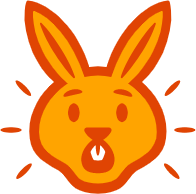 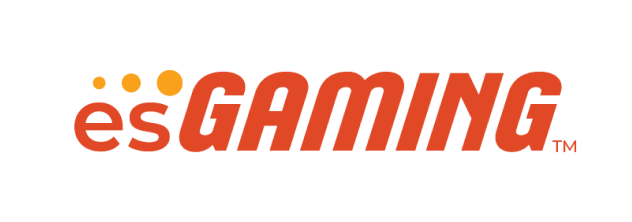 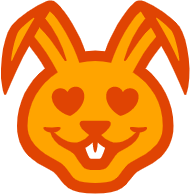 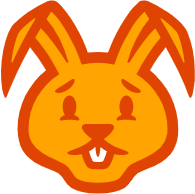 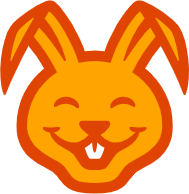 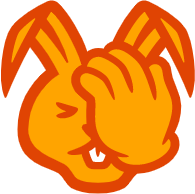 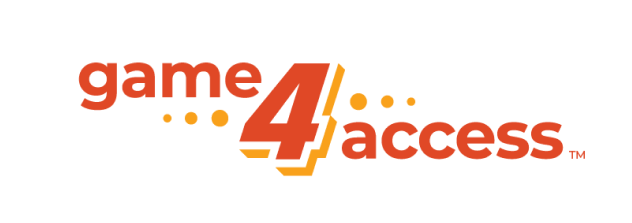 27
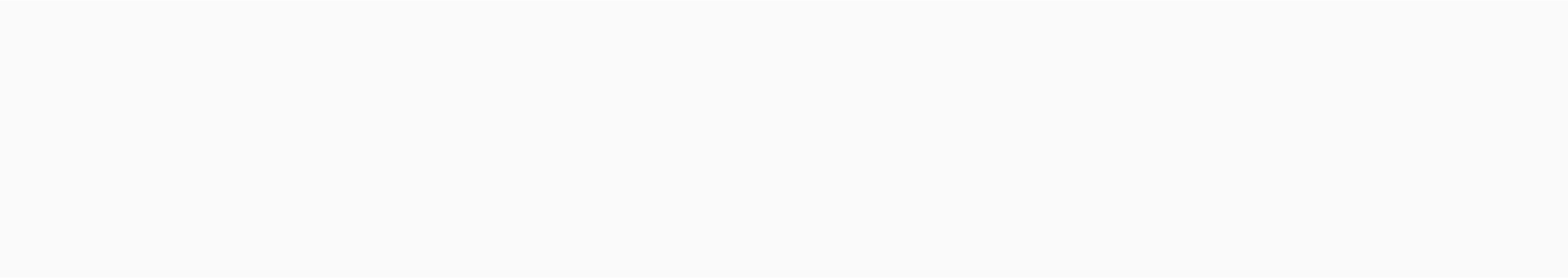 Timeline Template
Lorem ipsum dolor sit amet, consectet adipiscing elit. Lorem ipsum dolor sit amet, consectet adipiscing elit.Lorem ipsum dolor sit amet, consectet adipiscing elit.Lorem ipsum dolor sit amet, consectet adipiscing elit.
MAY’ 23
FEB’ 24
JUL’ 23
Lorem ipsum dolor sit amet, consectet adipiscing elit.
Lorem ipsum dolor sit amet, consectet adipiscing elit.
Lorem ipsum dolor sit amet, consectet adipiscing elit.
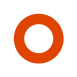 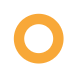 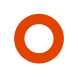 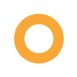 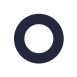 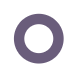 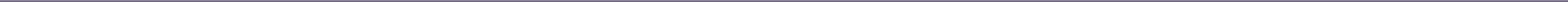 OCT’ 23
OCT’ 24
MAY’ 24
Lorem ipsum dolor sit amet, consectet adipiscing elit.
Lorem ipsum dolor sit amet, consectet adipiscing elit.
Lorem ipsum dolor sit amet, consectet adipiscing elit.
28
Section Template
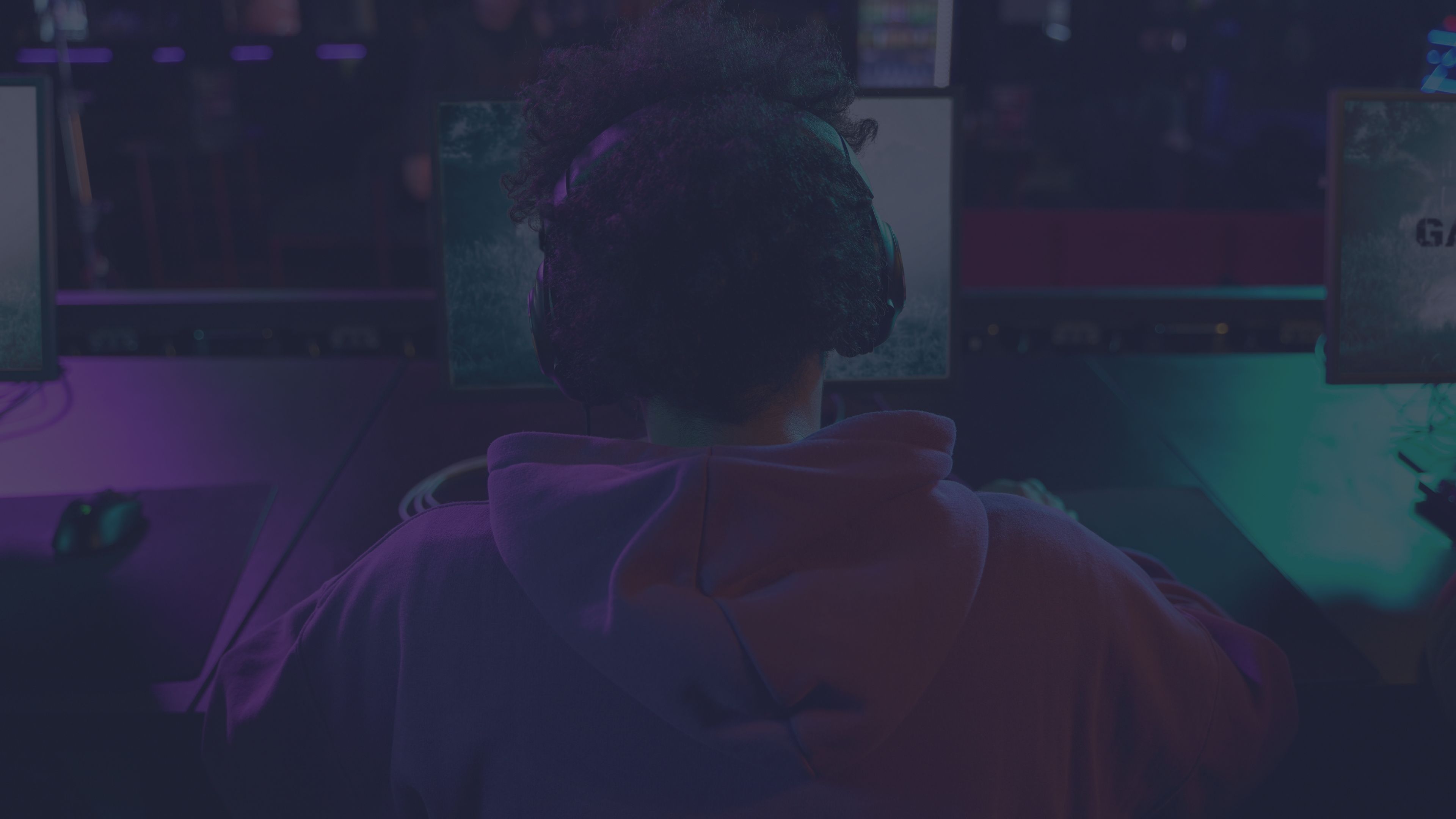 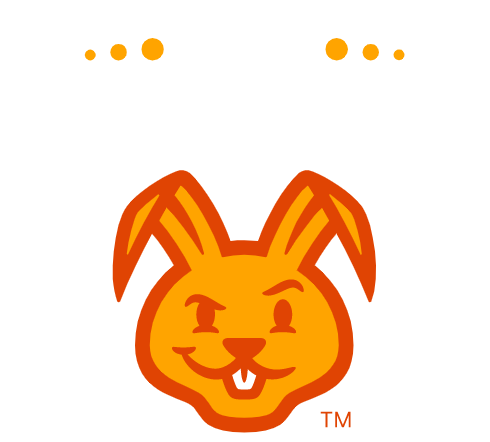 Section Template w/Emotes
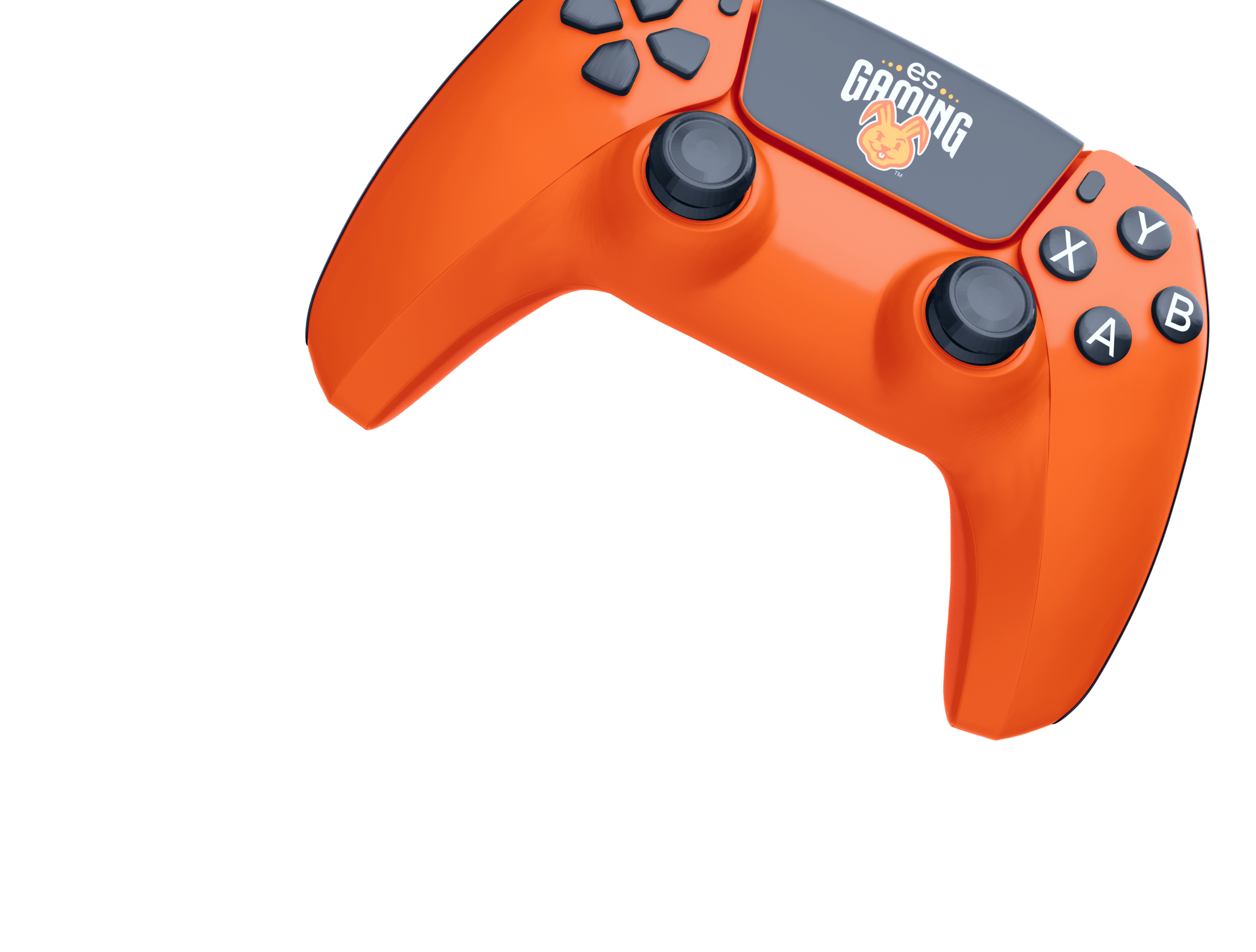 Lorem Ipsum
Use these design resources in your presentation.
Happy designing! Delete or hide this page before presenting.
31
Lorem Ipsum
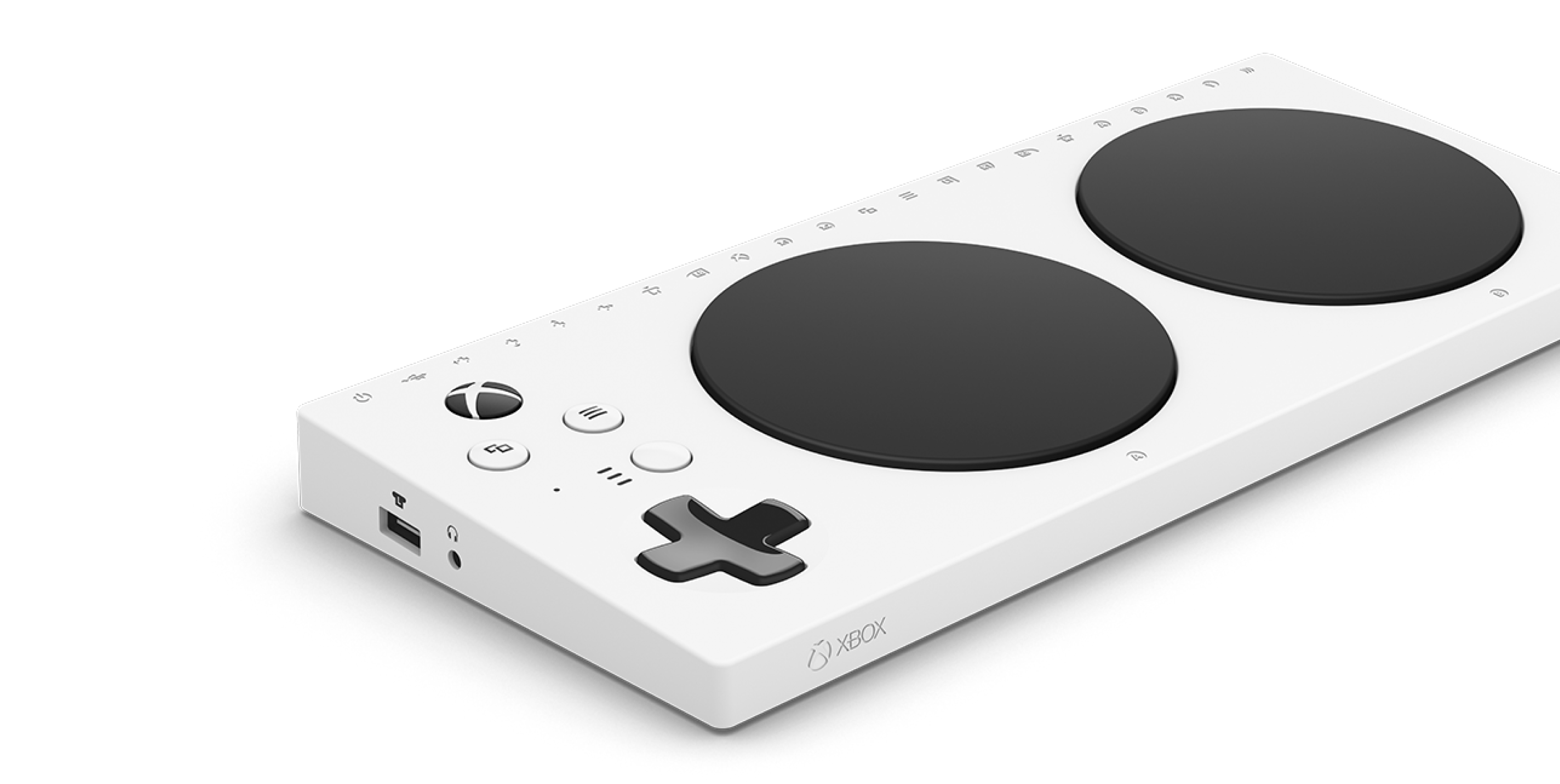 Use these design resources in your presentation.
Happy designing! Delete or hide this page before presenting.
32
Transition Copy Template
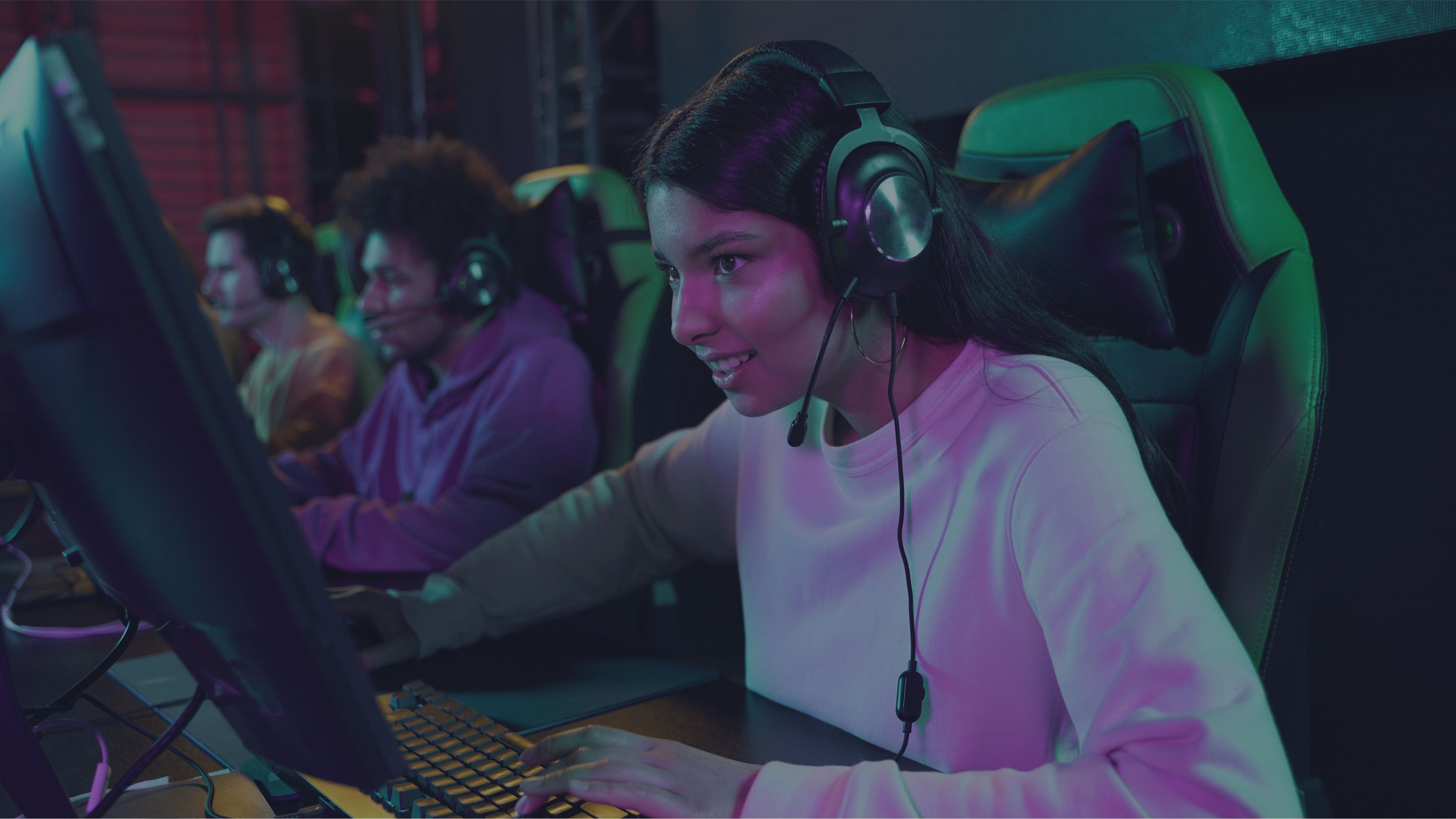 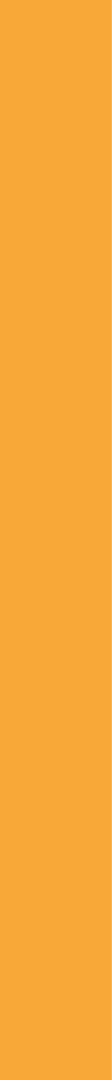 es
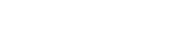 TM
CREATING 
A NEW STANDARD
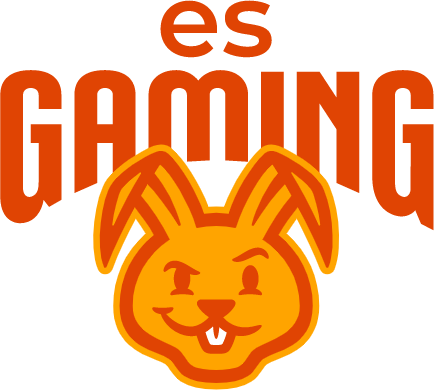 POWERED BY EASTERSEALS
Presented by:
Lorem ipsum
Lorem ipsum dolor
Presented on:
Lorem ipsum
Lorem ipsum dolor
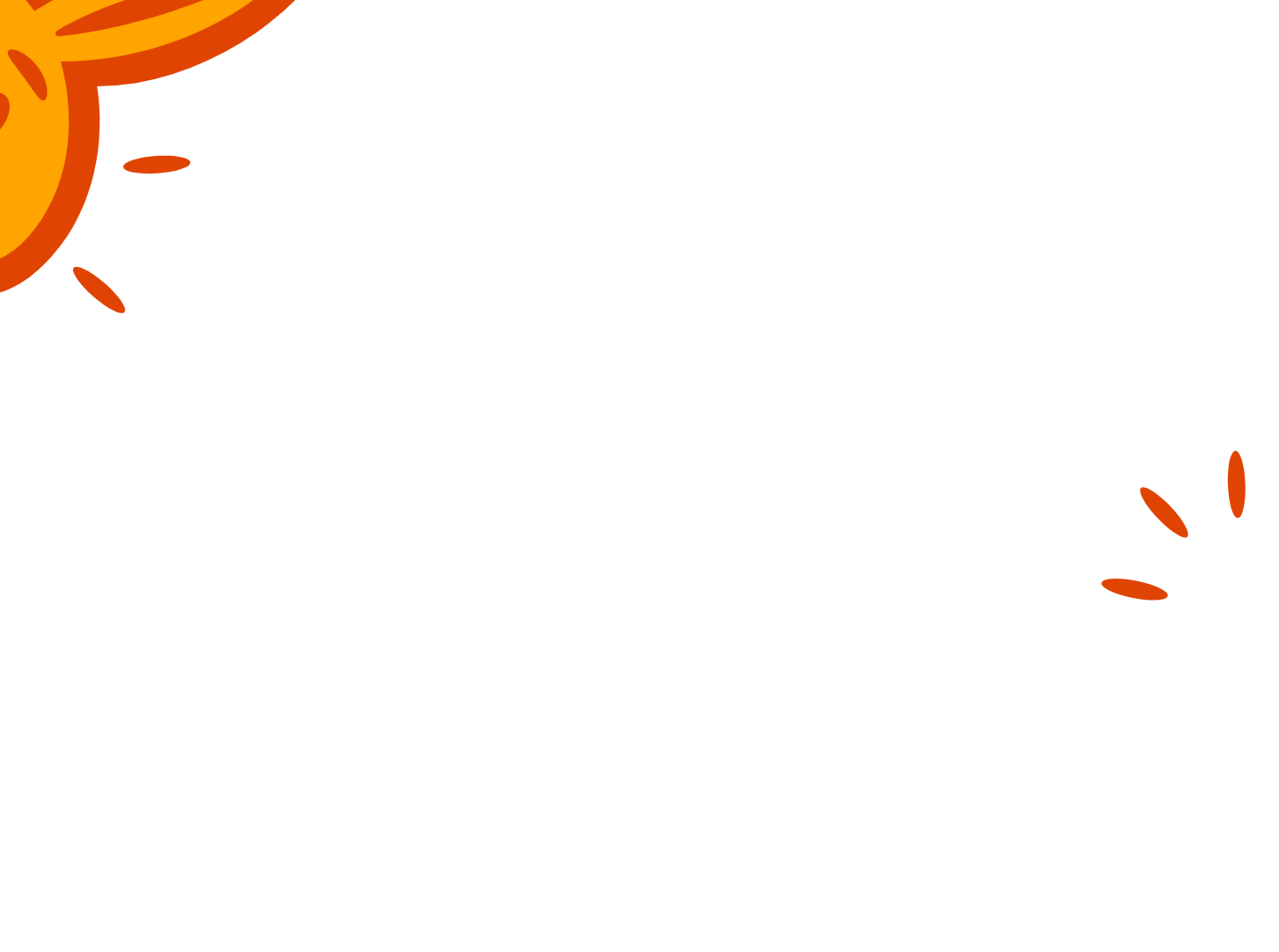 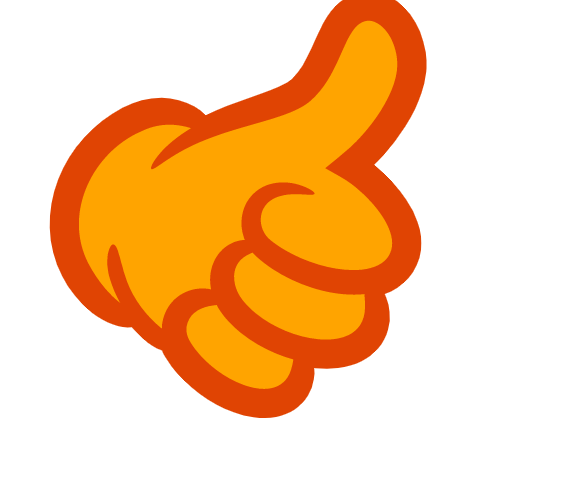 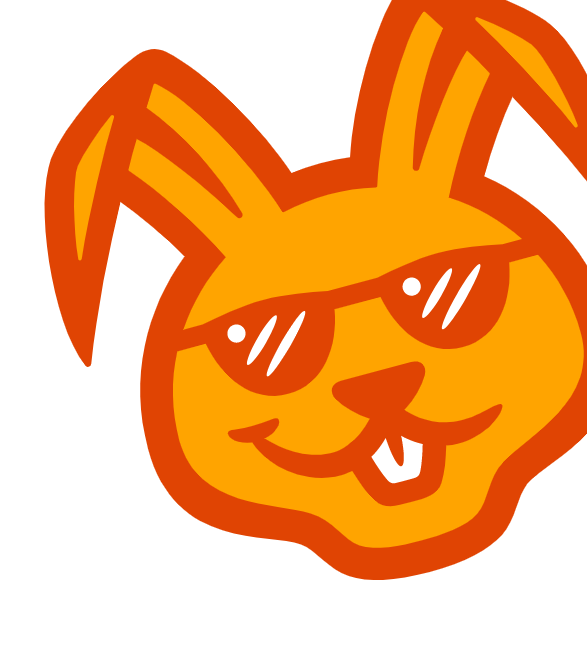 es
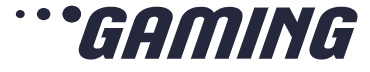 TM
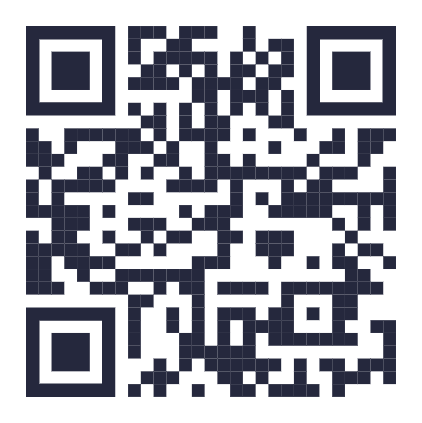 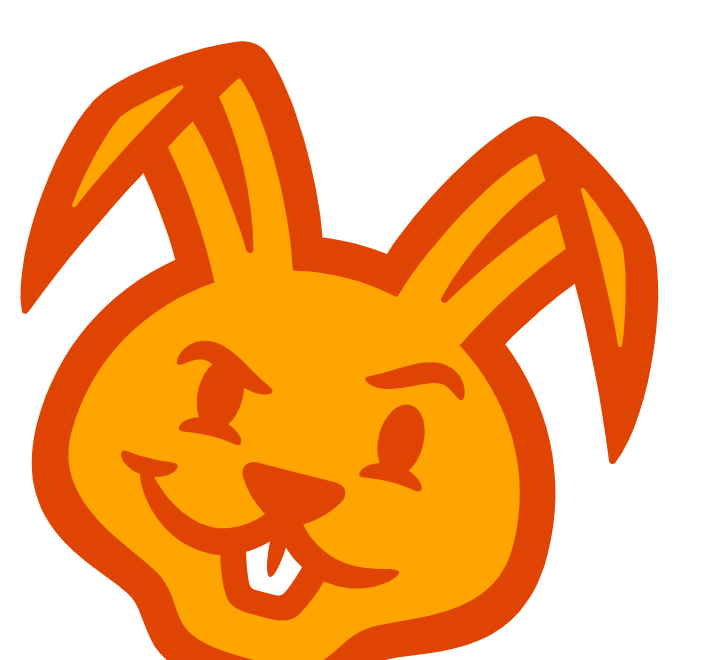 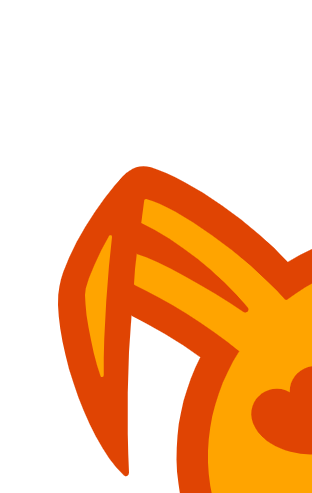 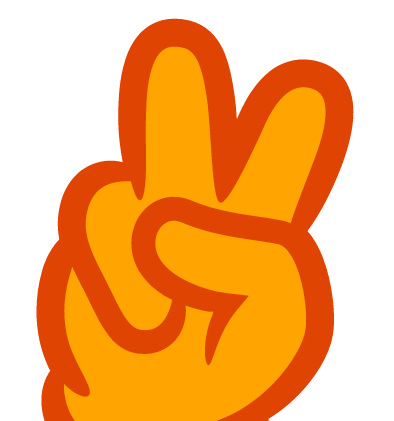 Hop in
Check out our Discord